Complesso laringeo
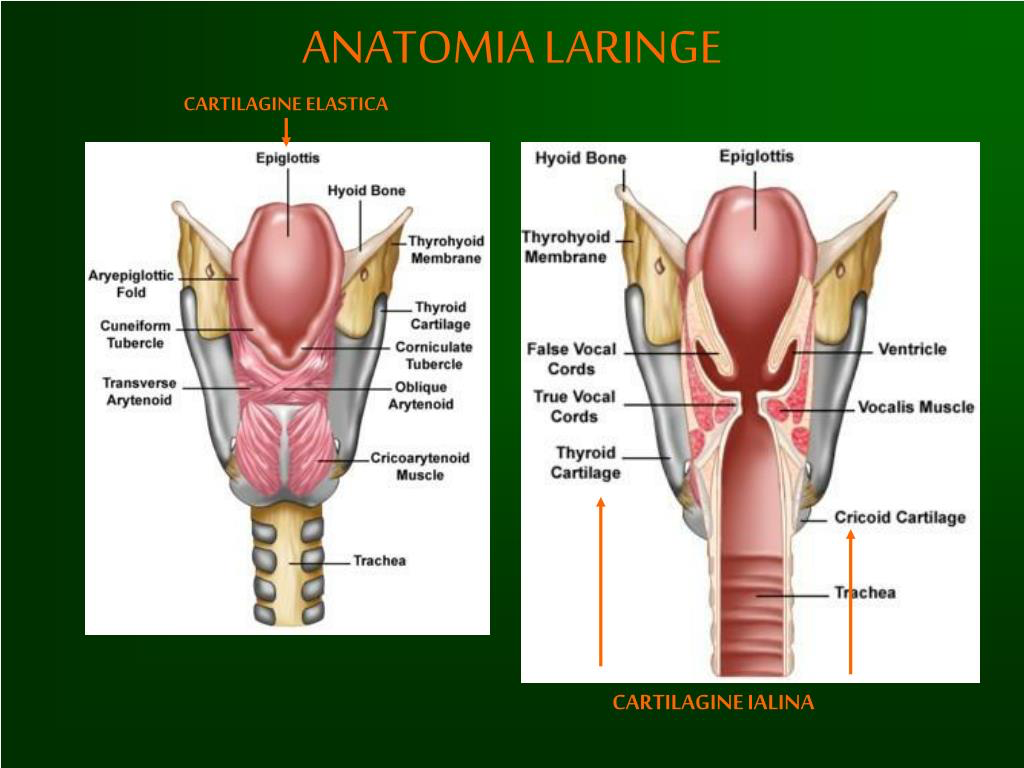 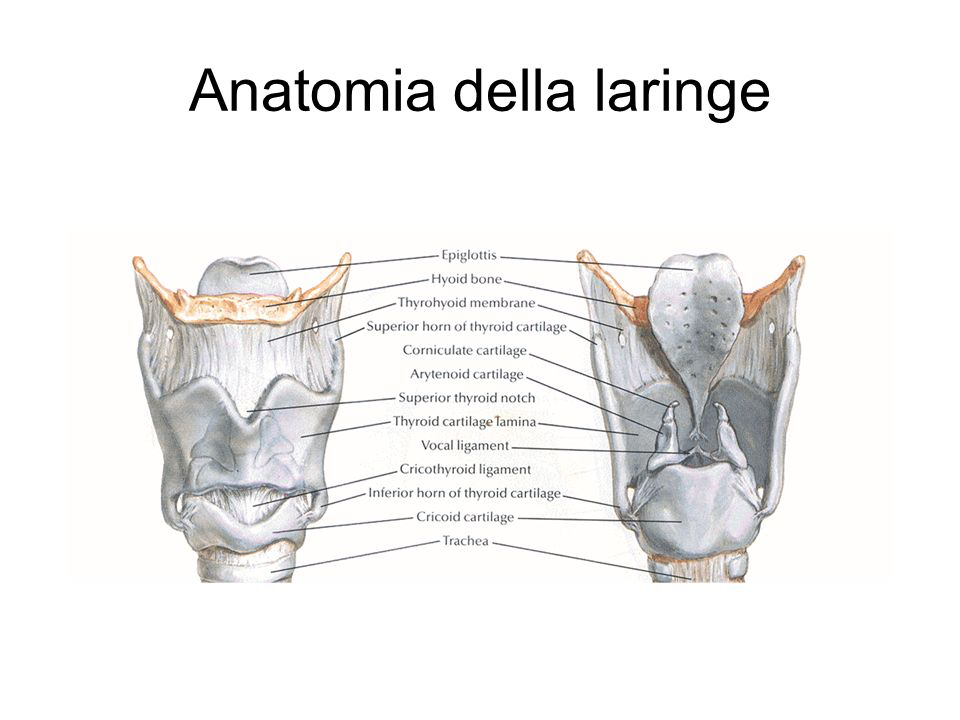 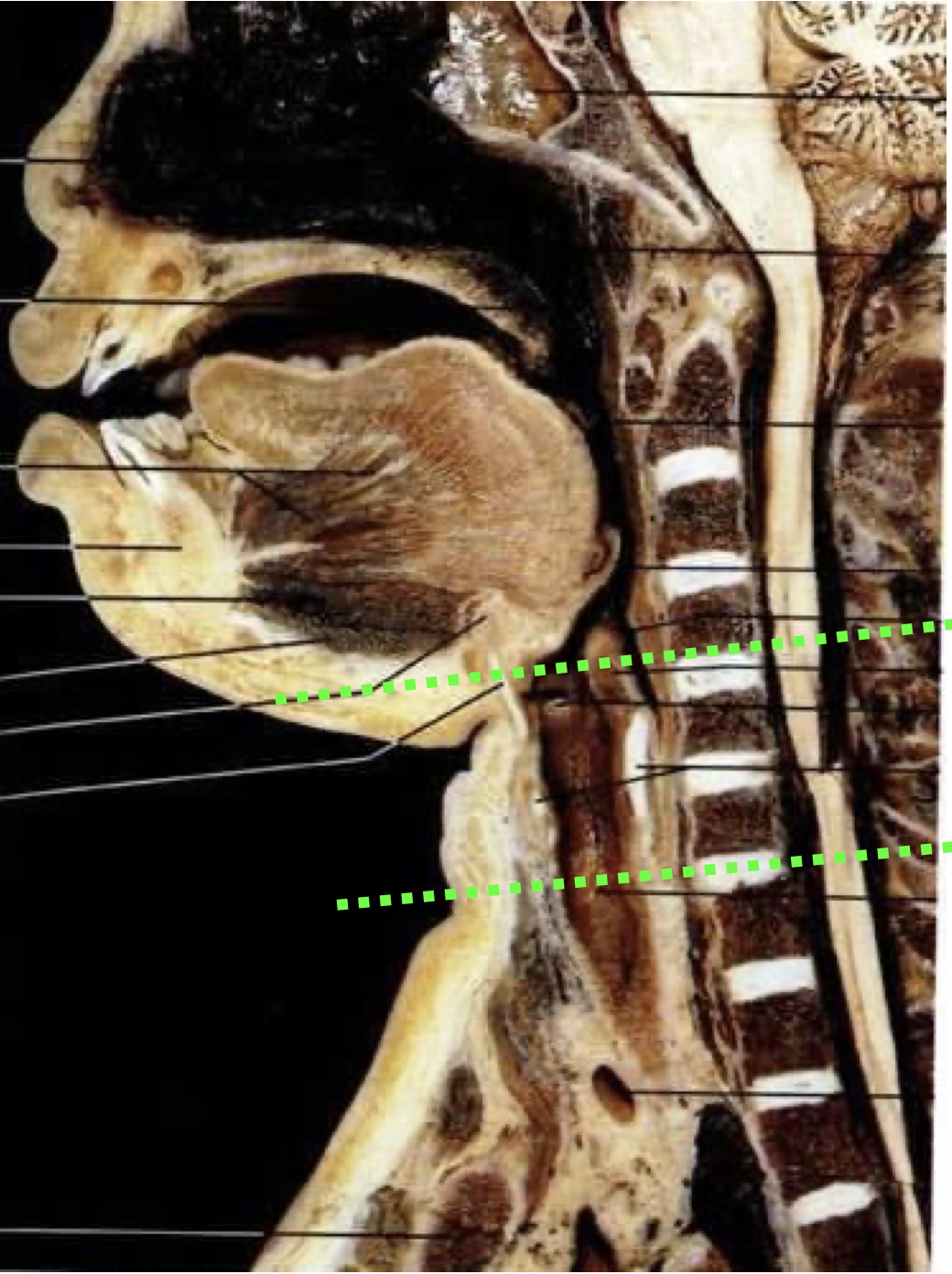 Ha forma di piramide triangolare con:

Base posterosuperiore corrispondente alla faringe e all’osso ioide

 Apice inferiore corrispondente all’orifizio superiore della trachea.
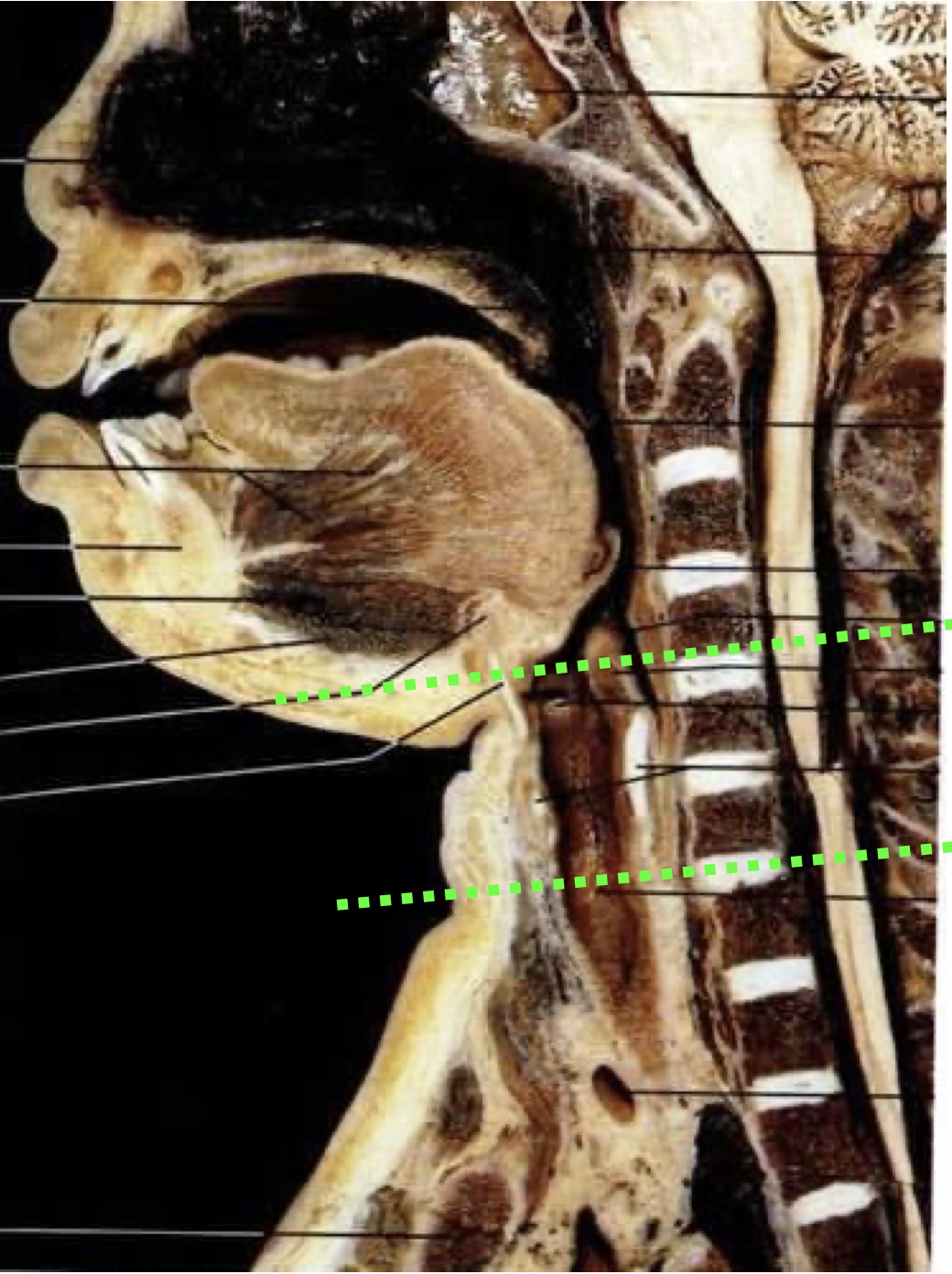 LIMITI
SUP il margine superiore della cartilagine tiroidea corrisponde a C4

 INF il margine inferiore della cartilagine cricoidea corrisponde a C6.
C4
C6
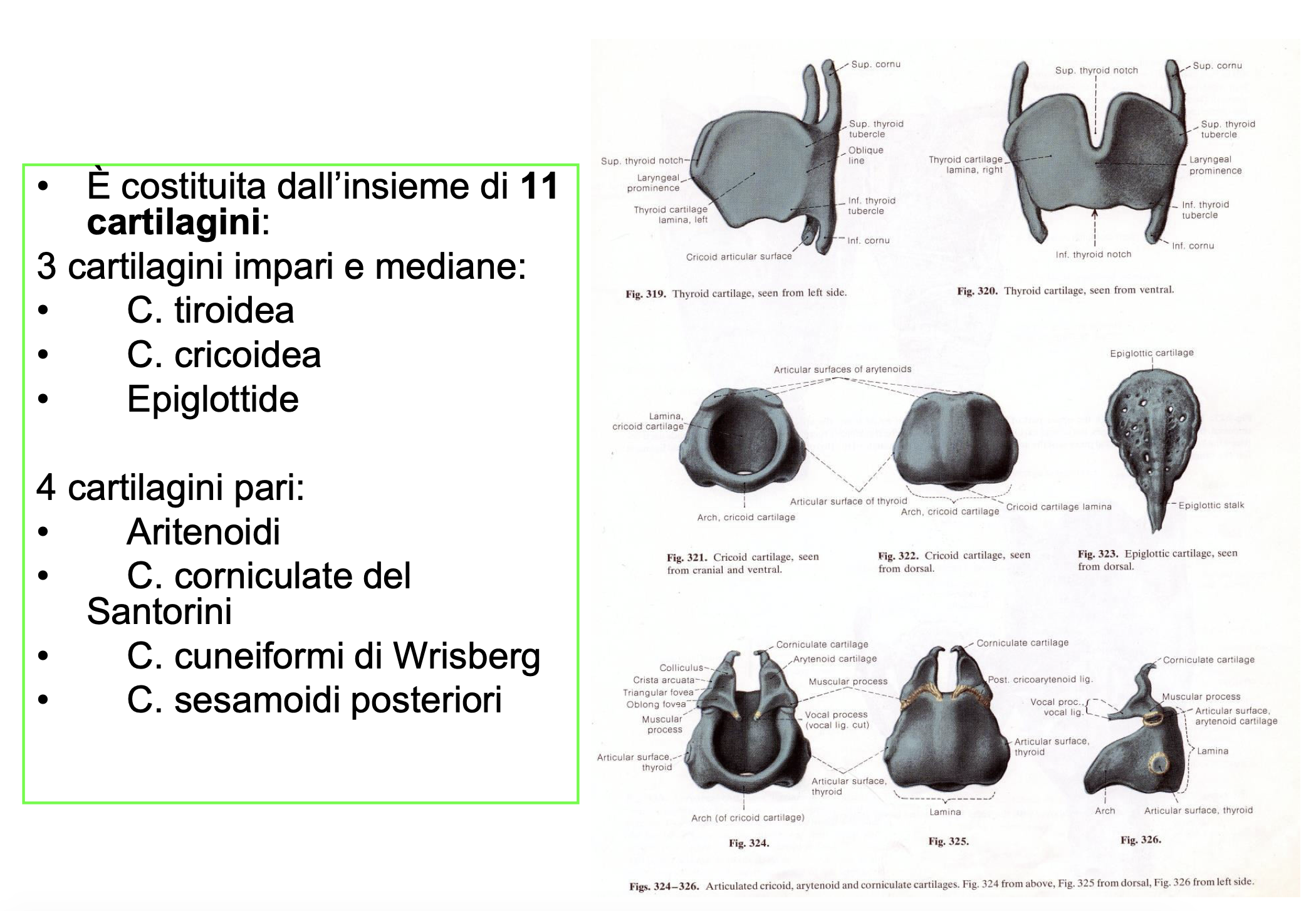 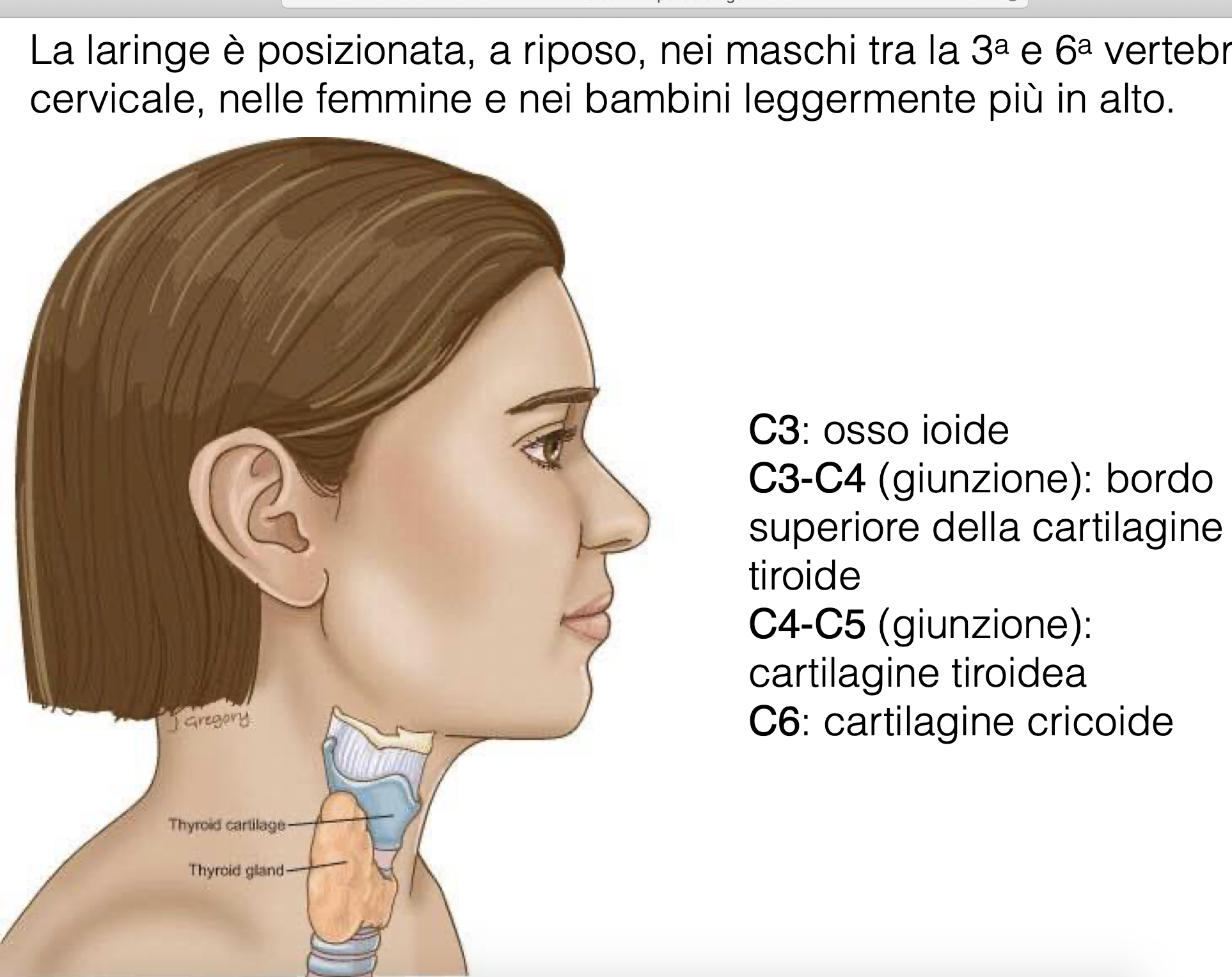 EPIGLOTTIDE
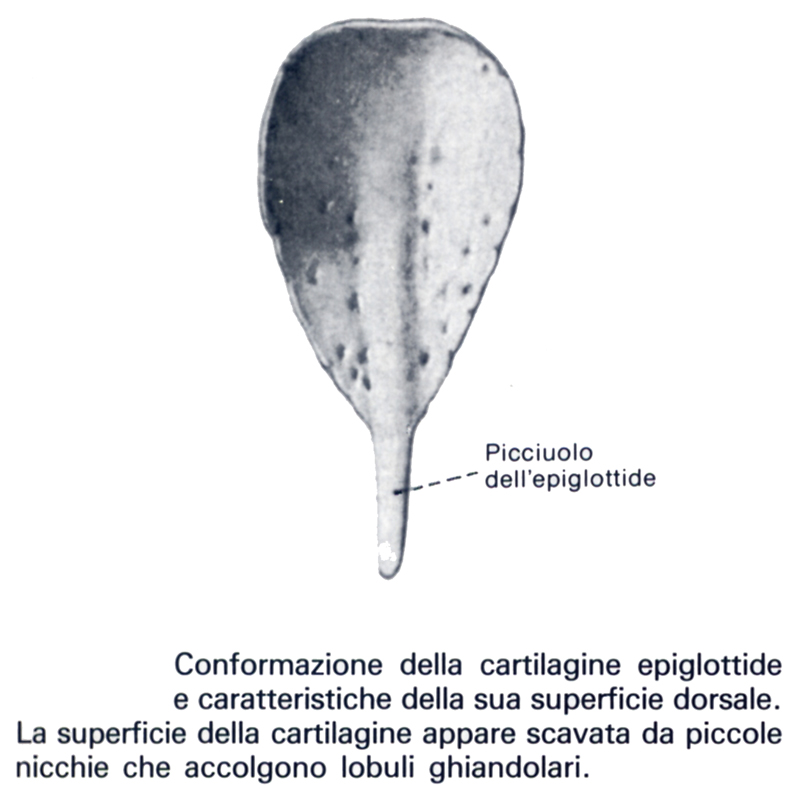 Cartilagine epiglottide, impari e mediana, è posta:

SUP alla cartilagine tiroide

POST all’osso ioide e forma lo scheletro di una piega rivestita di mucosa che separa la radice della lingua dalla cavità laringea.
EPIGLOTTIDE
STATO DI RIPOSO:(quando cioè il soggetto non parla né deglutisce) essa è diretta obliquamente dal basso all’alto e dall’avanti in dietro.
STRUTTURA: 
LA FACCIA ANTERIORE è unita alla parte faringea della lingua dalle pliche glossoepiglottiche e, nella sua metà superiore, è libera e rivestita da una mucosa che fa seguito a quella della bocca, mentre nella sua metà inferiore è coperta dal tessuto adiposo
LA FACCIA POSTERIORE, rivolta verso la cavità della laringe, è rivestita dalla mucosa laringea;
essa presenta nella sua metà inferiore il tubercolo epiglottico che continua nel picciolo al quale prende attacco il legamento tiroepiglottico.
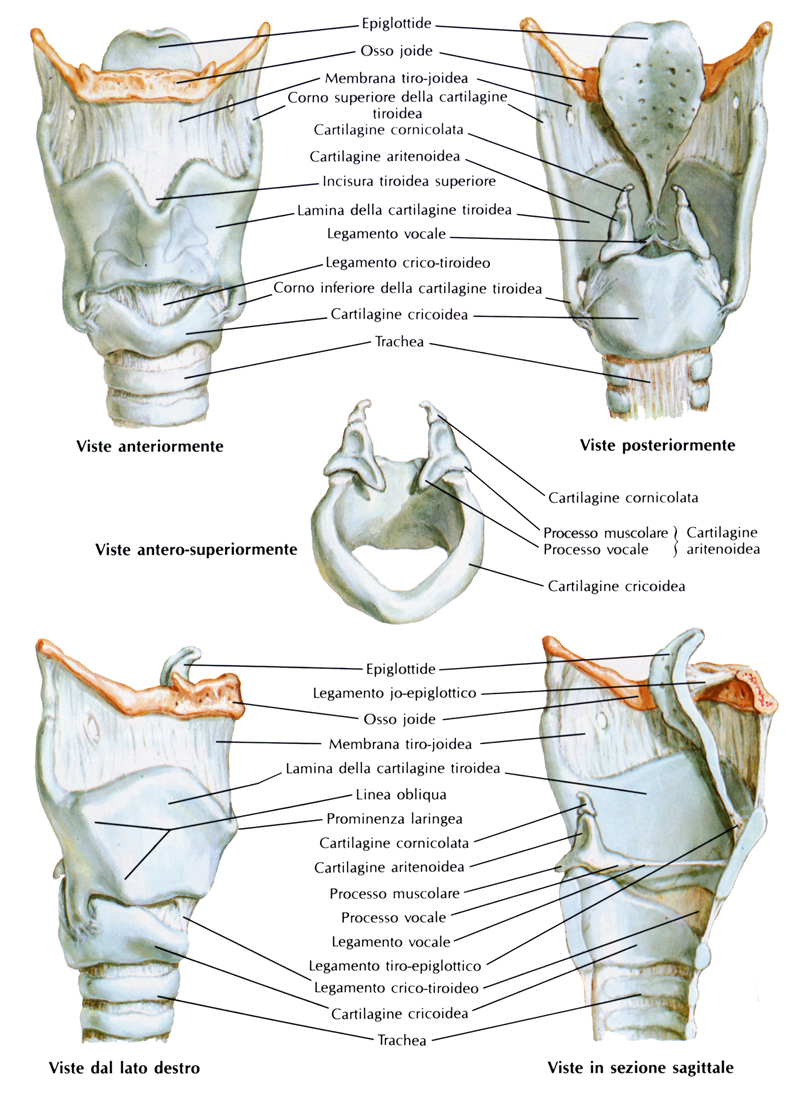 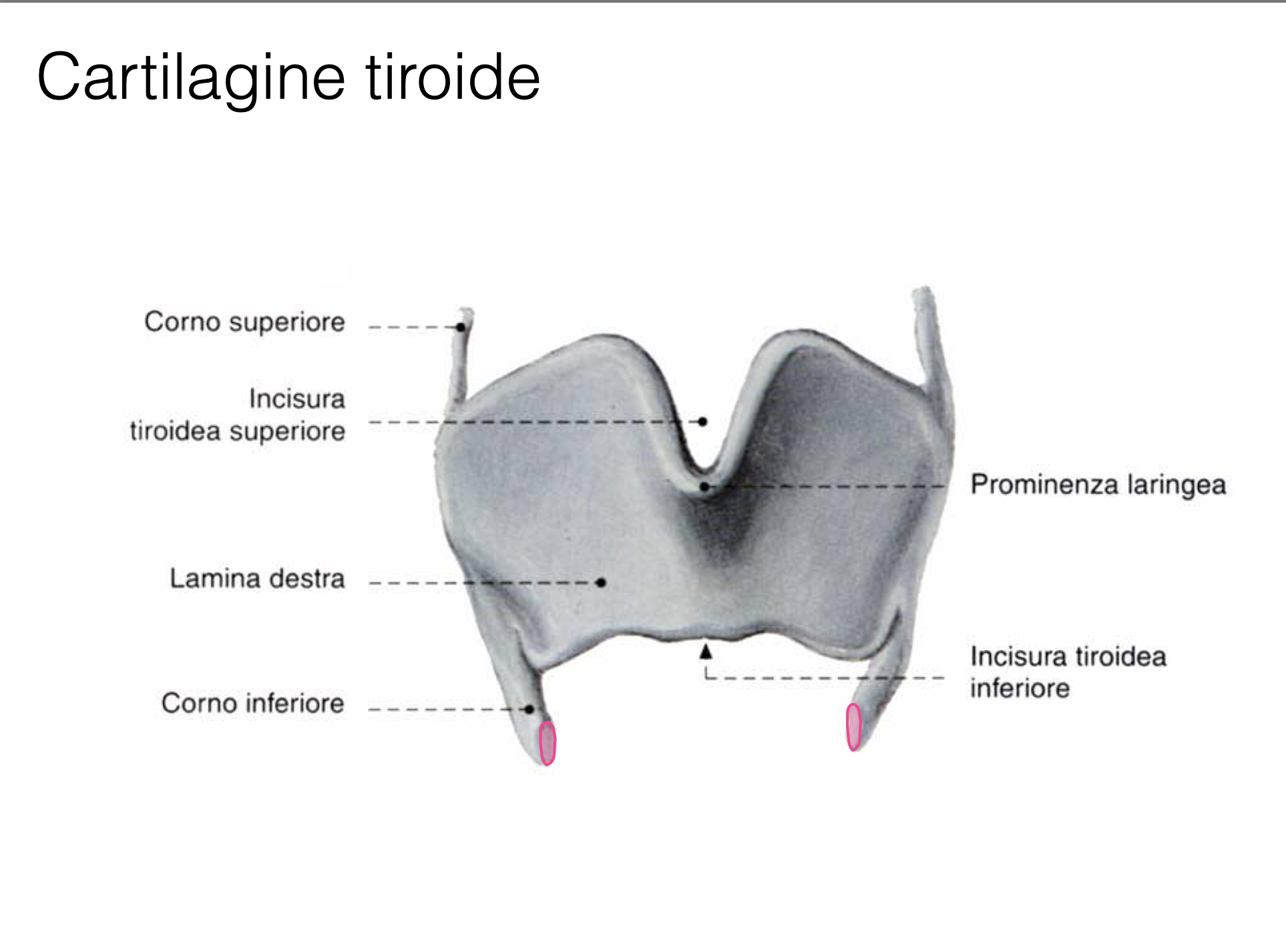 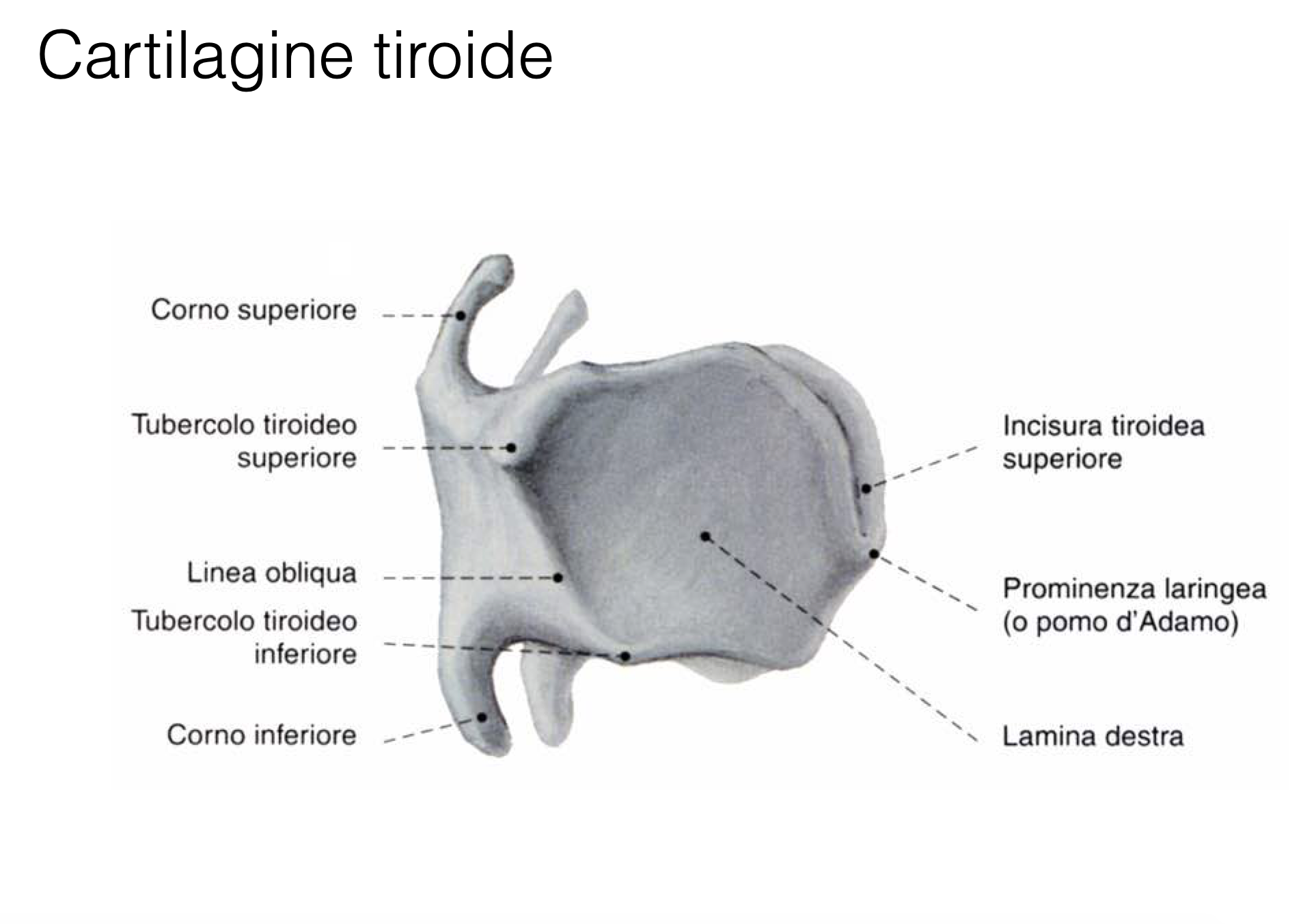 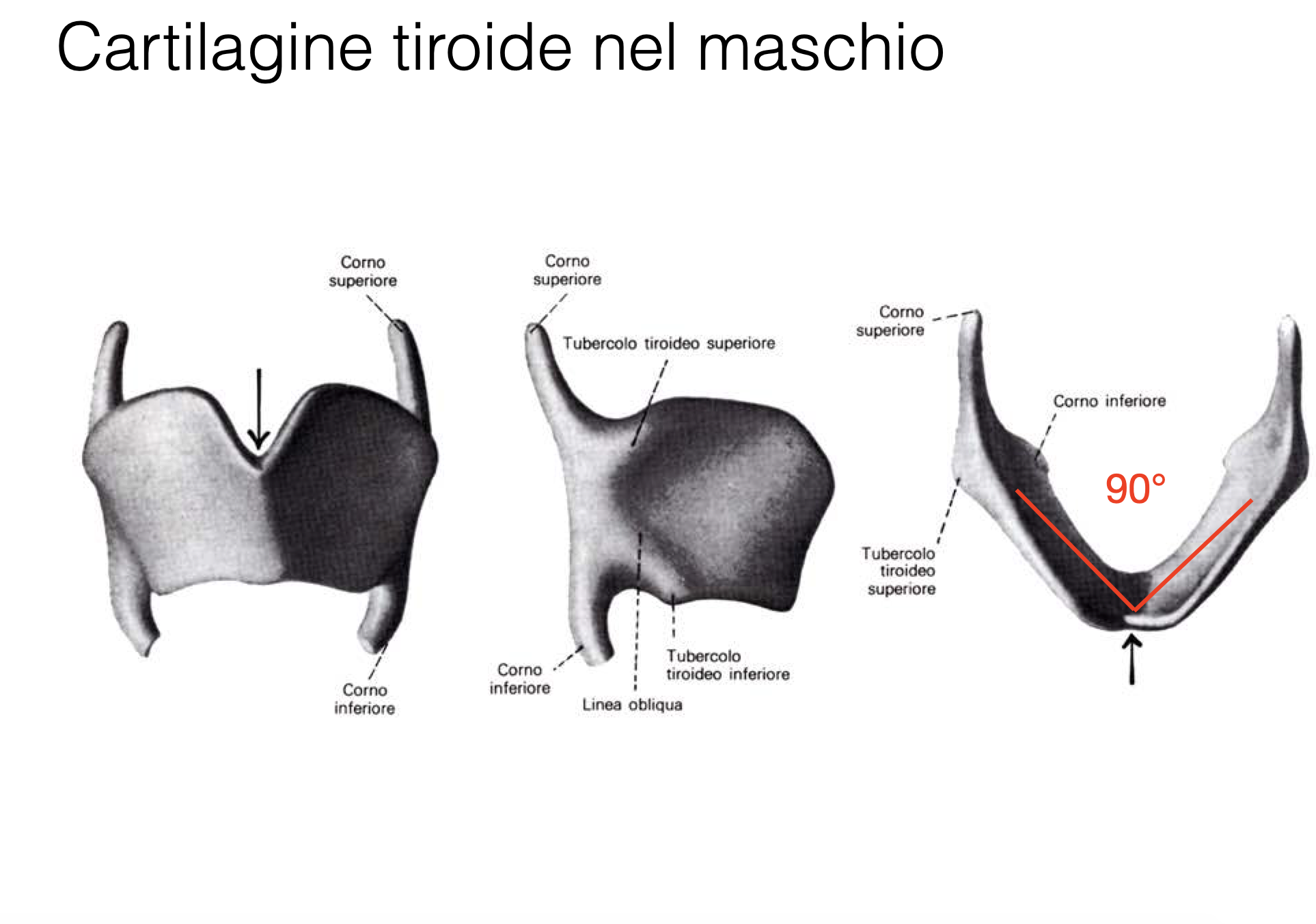 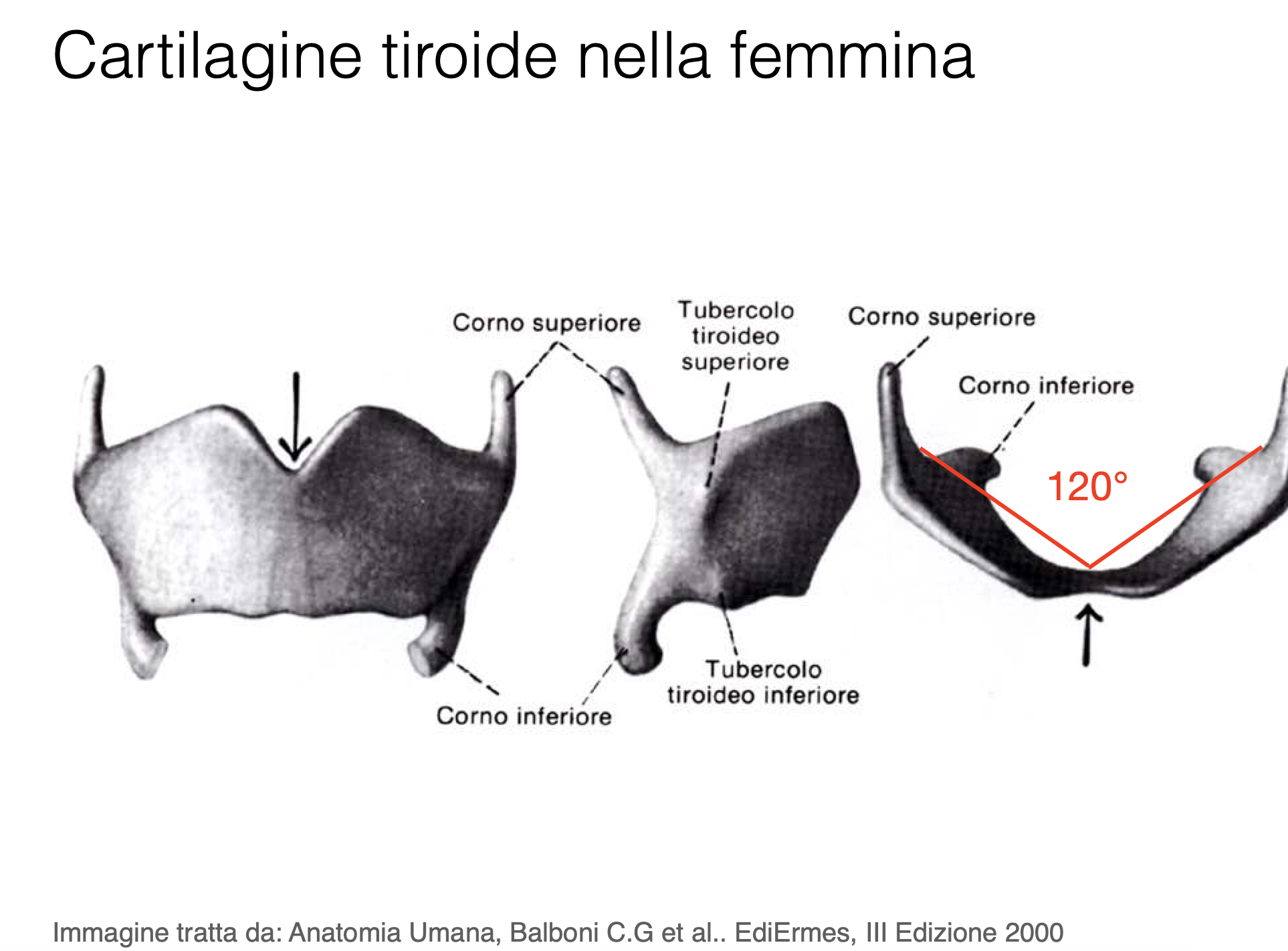 CARTILAGINE TIROIDE
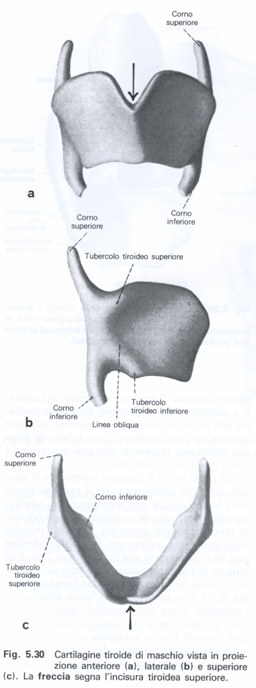 Si trova nella PORZIONE ANTERIORE, SUPERIORE e LATERALE
IALINA
SCUDO costituito da 2 LAMINE QUADRANGOLARI
LINEA OBLIQUA (TUBERCOLI TIROIDEI SUP. ed INF) per MM. TIROIOIDEO, STERNOTIROIDEO e COSTRITTORE INFERIORE FARINGE
MARGINI
CORNO TIROIDEO SUPERIORE
CORNO TIROIDEO INFERIORE
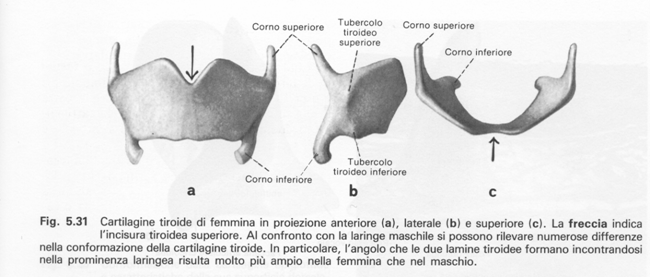 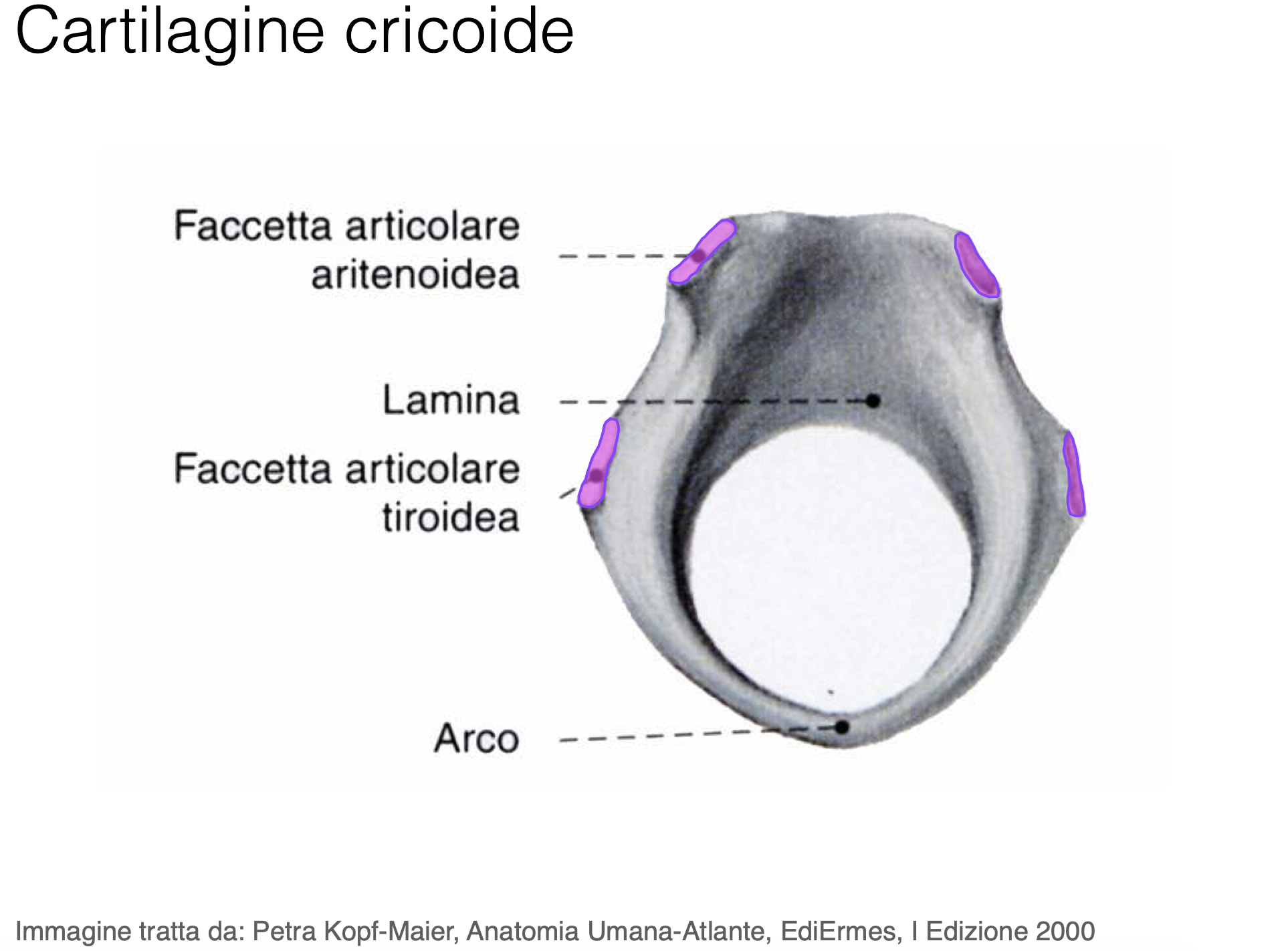 CARTILAGINE CRICOIDE
La cartilagine cricoide ha la forma di un anello e costituisce l'elemento scheletrico su cui si regge l'intera laringe: 

Su di essa si articolano quasi tutte le altre cartilagini e si inseriscono molti dei legamenti e muscoli che permettono la fonazione.
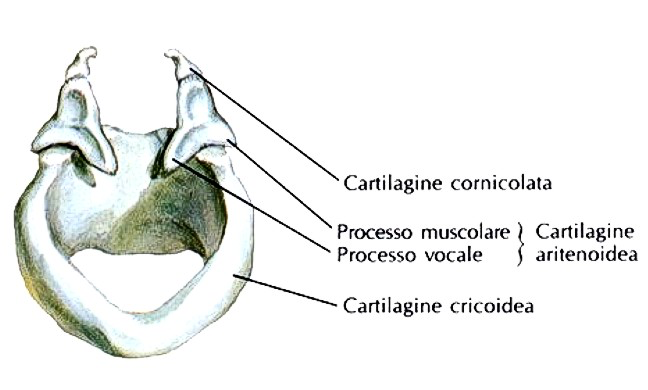 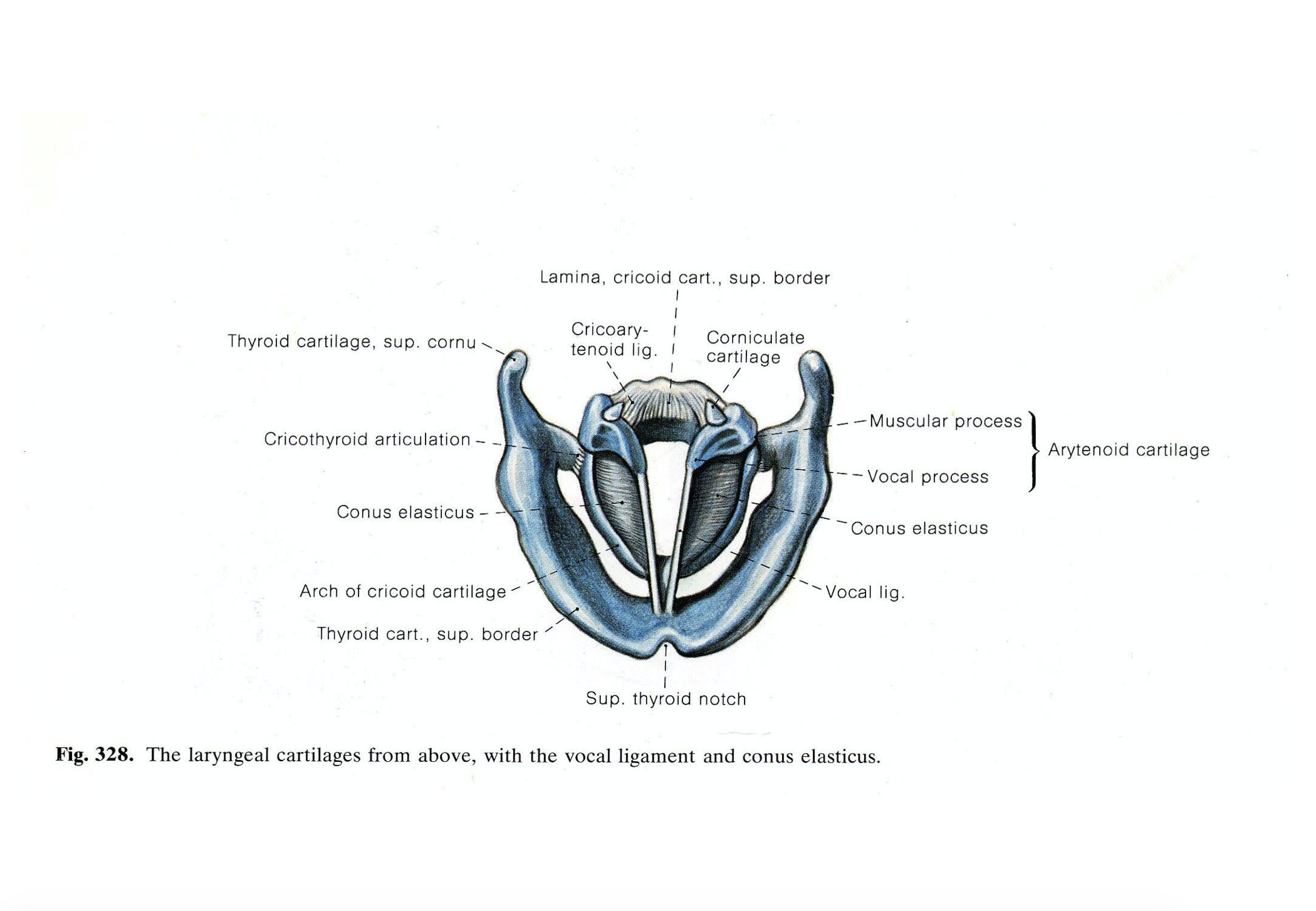 CARTILAGINE  ARITENOIDE
Si trova nella PORZIONE SUPERIORE e POSTERIORE
IALINA ED ELASTICA (processo vocale ed apice)
PIRAMIDE TRIANGOLARE
APICE
BASE
FACCIA POSTERIORE
FACCIA ANTEROLATERALE: FOSSA TRIANGOLARE e FOSSA OBLUNGA
FACCIA MEDIALE
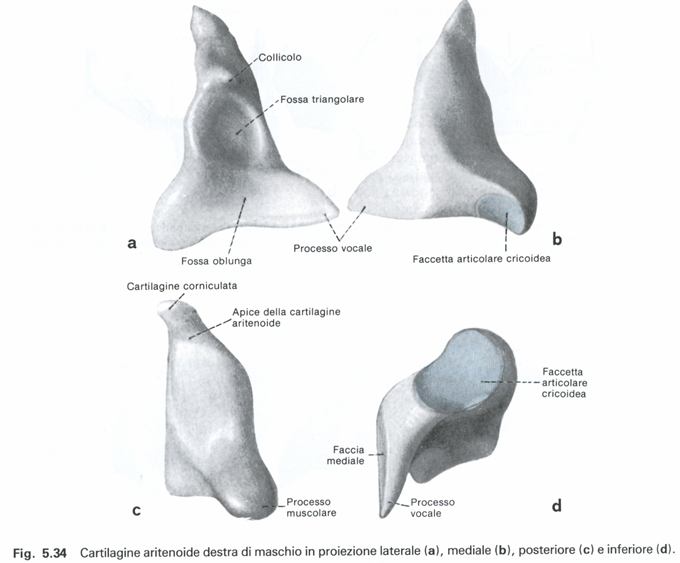 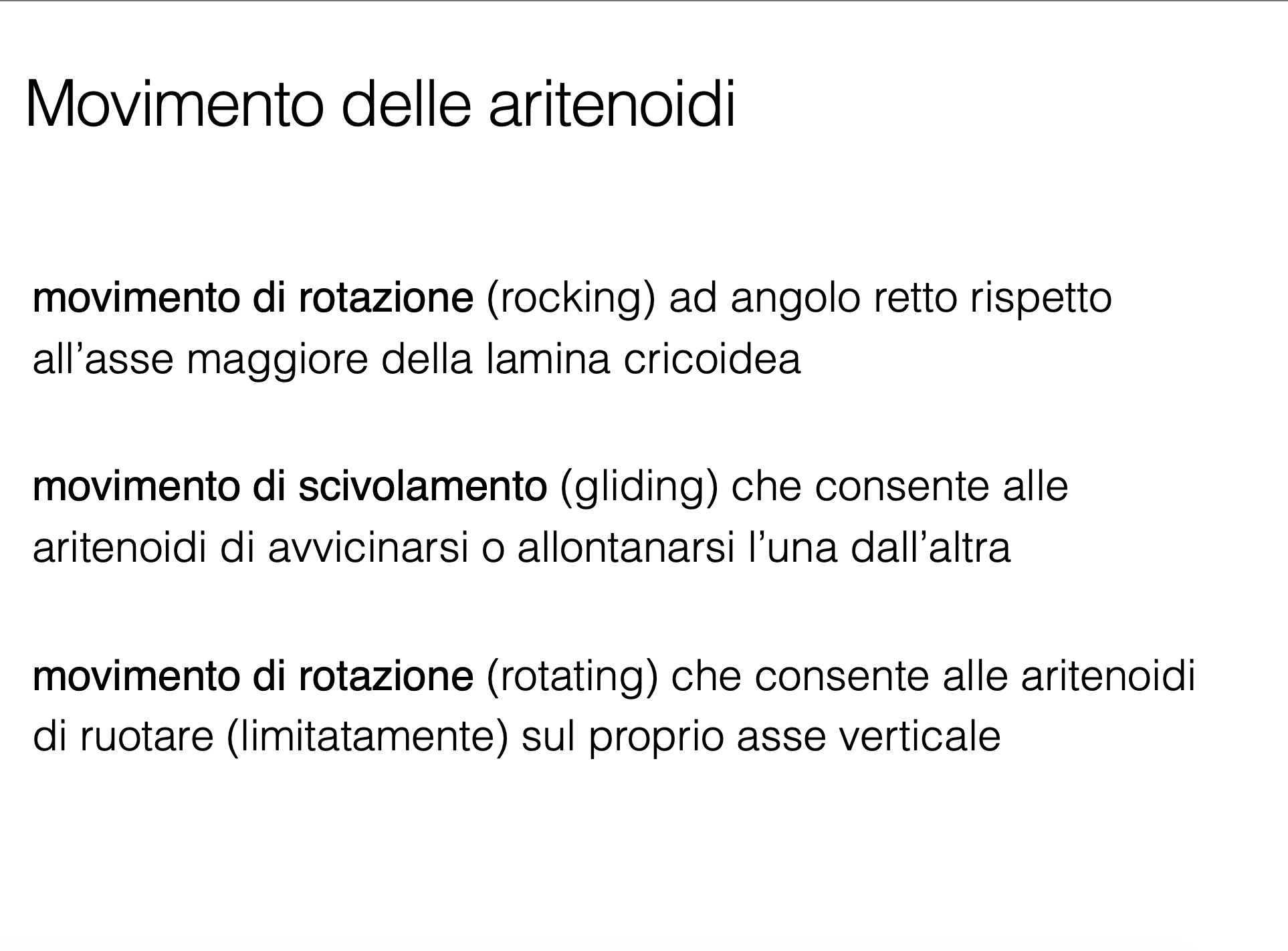 LARINGE: CARTILAGINI CORNICULATE
PICCOLI CONI
APICE AD UNCINO
ELASTICHE
SUPERIORMENTE ALLE ARITENOIDI
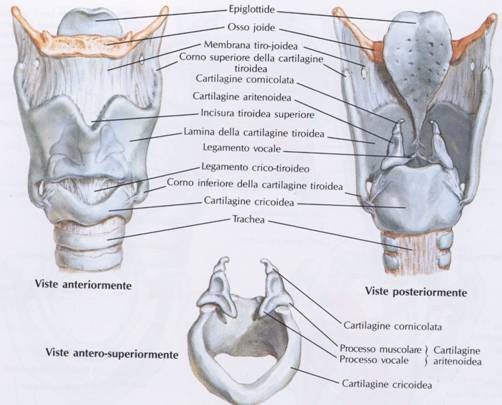 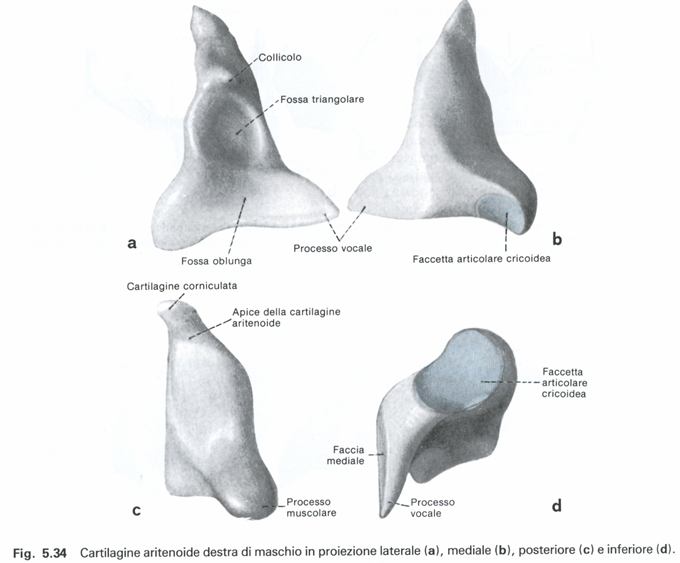 LARINGE: CARTILAGINI CUNEIFORMI
Considerate FRAMMENTI dell’ EPIGLOTTIDE
ELASTICHE
CONTENUTE NELLE PIEGHE (o LEGAMENTI) ARI-EPIGLOTTICHE della MEMBRANA QUADRANGOLARE
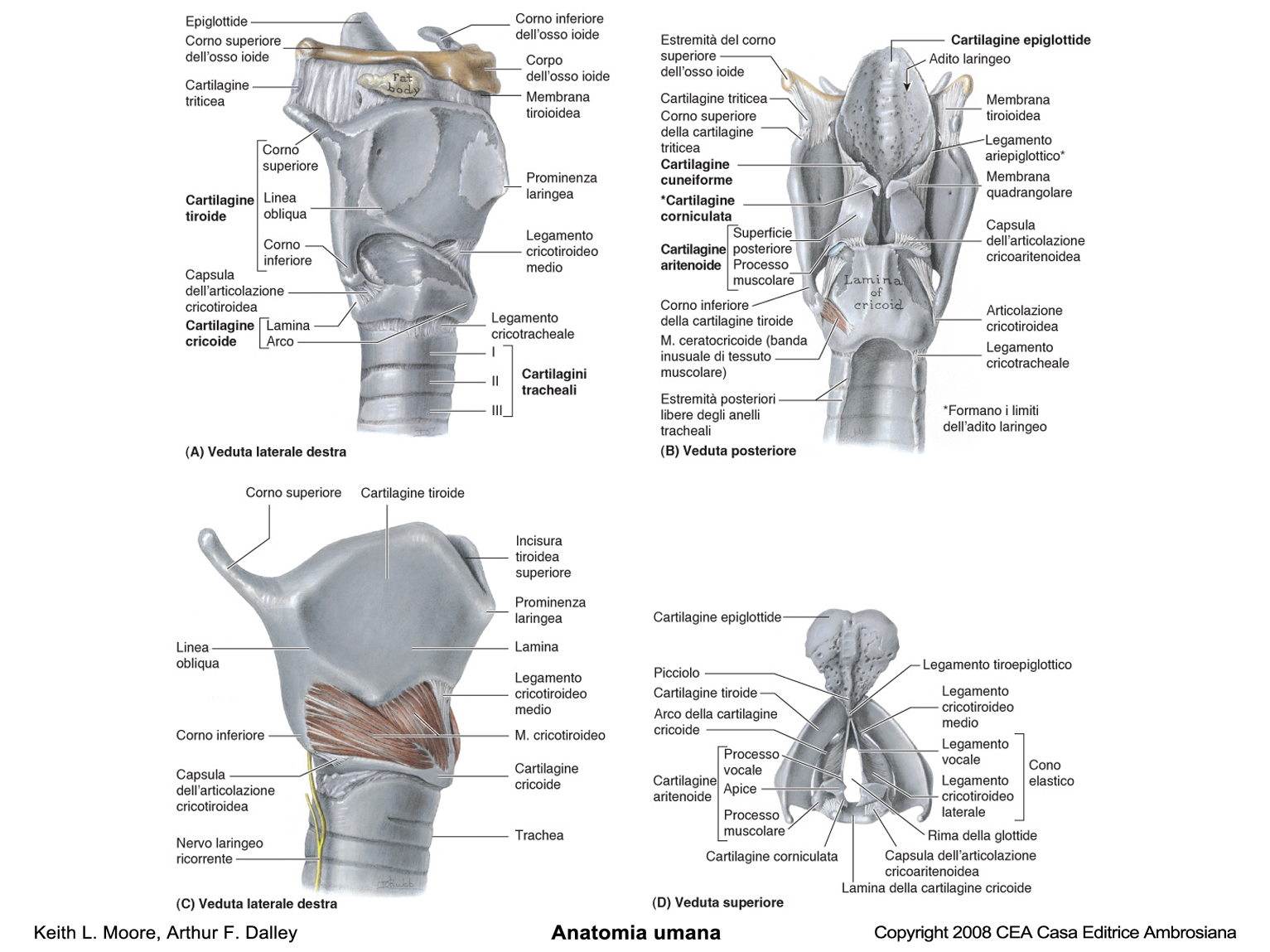 LEGAMENTI INTRINSECI DELLA LARINGE
CRICOCORNICULATO (elastico):
   dalla LAMINA CRICOIDEA alle CARTILAGINI ARITENOIDI ed alle CORNICULATE

TIROEPIGLOTTICO (elastico):
   fissa il PICCIOLO dell’ EPIGLOTTIDE all’ ANGOLO DIEDRO dello “SCUDO” della TIROIDE
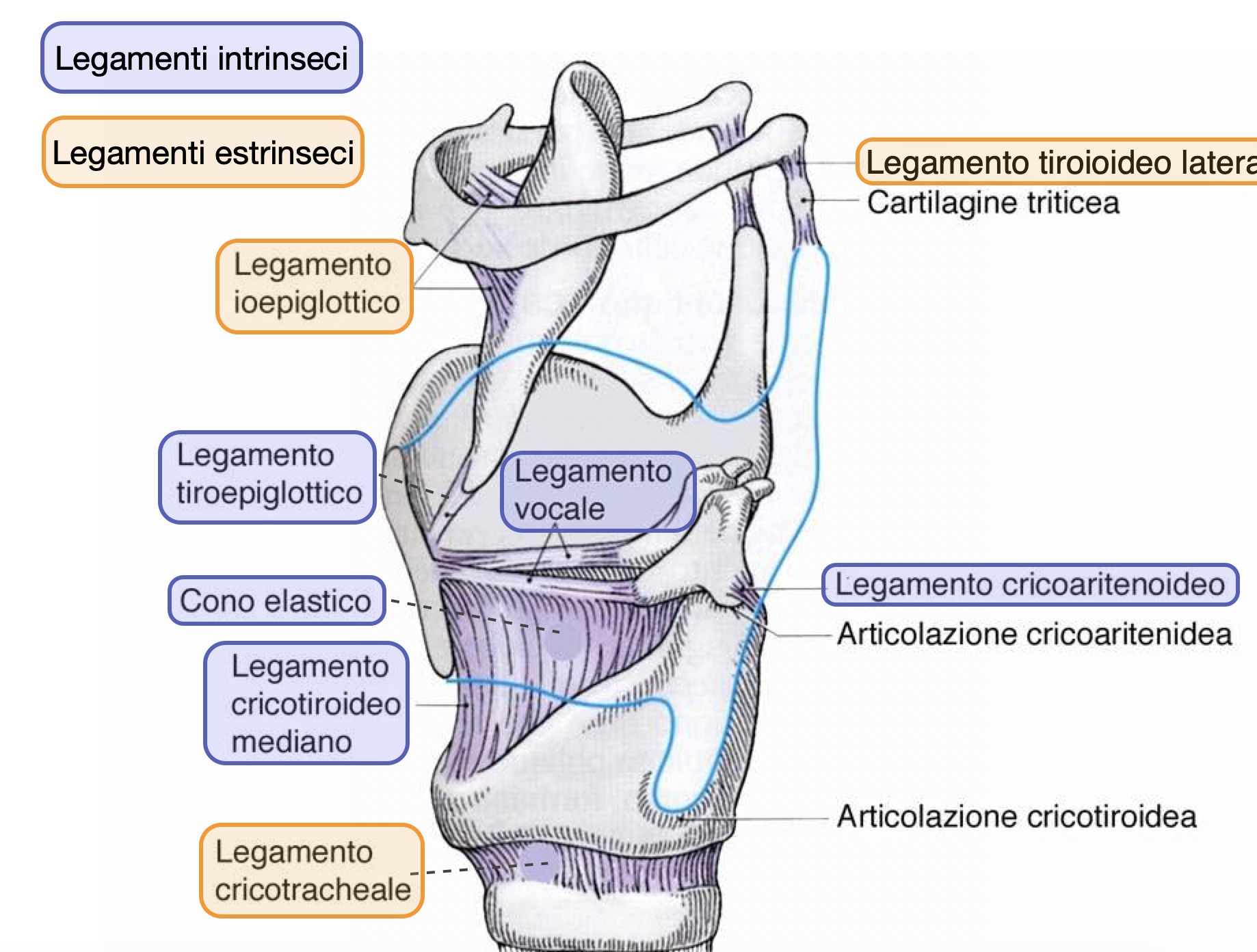 MUSCOLATURA DELLA LARINGE
I muscoli della laringe si possono classificare in due gruppi:

LA MUSCOLATURA INTRINSECA  costituita dalle corde vocali e dai muscoli che agiscono indirettamente su queste collegando fra loro le cartilagini che compongono la laringe

LA MUSCOLATURA ESTRINSECA costituita da muscoli che collegano la laringe con lo scheletro osseo ma che pervengono ad agire sulle corde vocali.
posteriormente  rapportano alle cartilagini aritenoidi 
anteriormente alla cartilagine tiroidea.
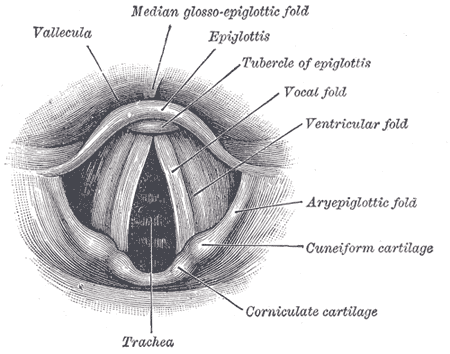 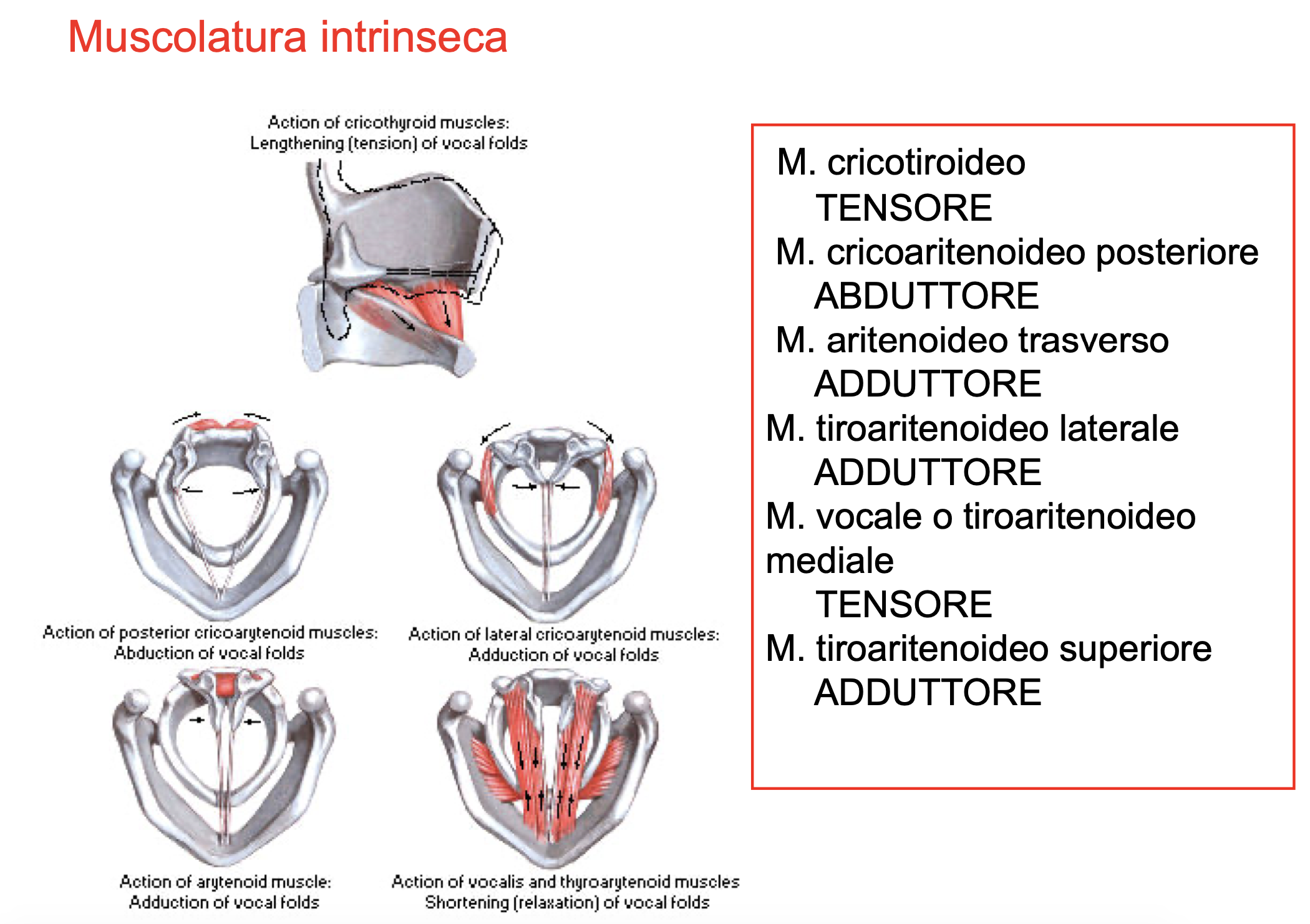 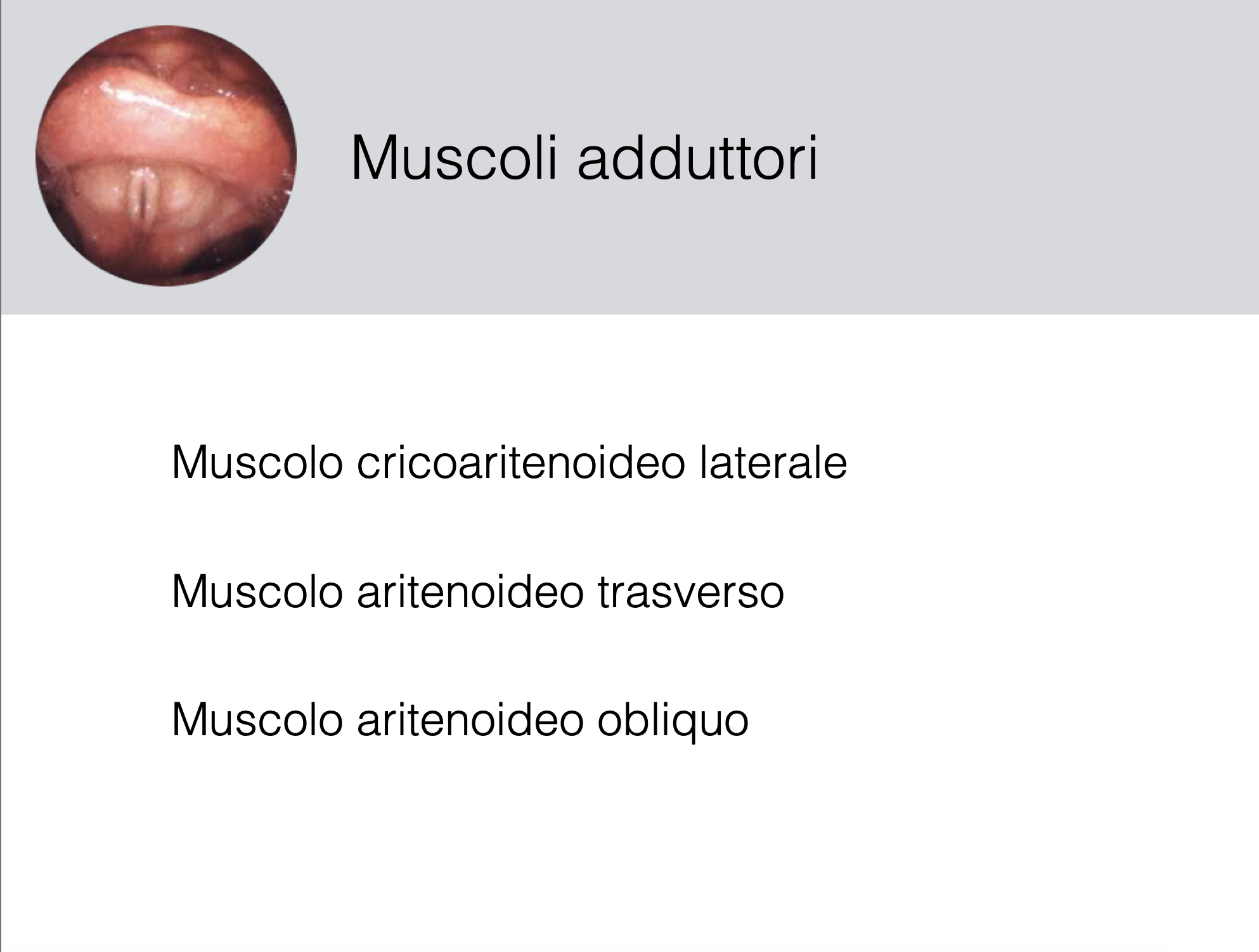 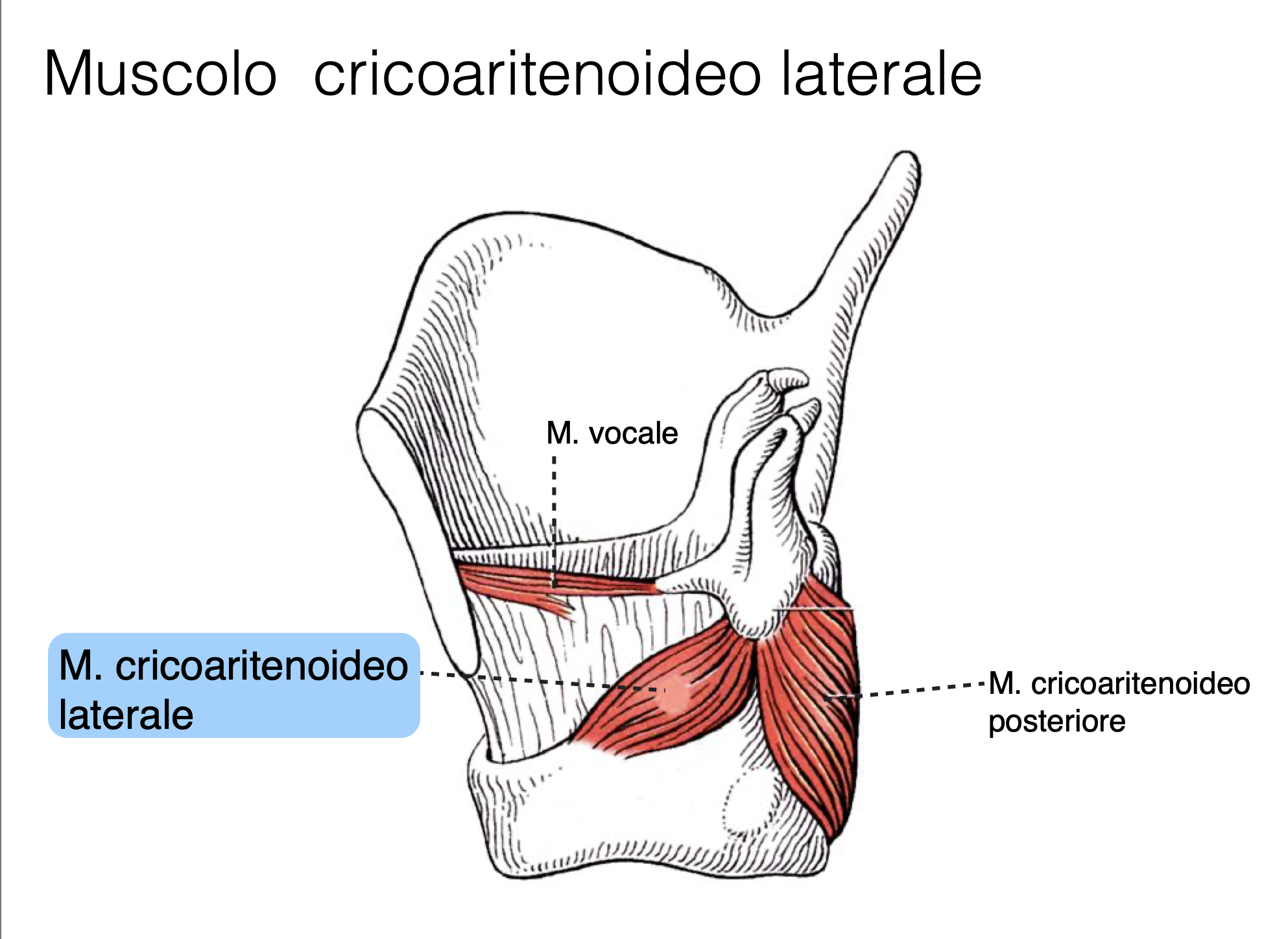 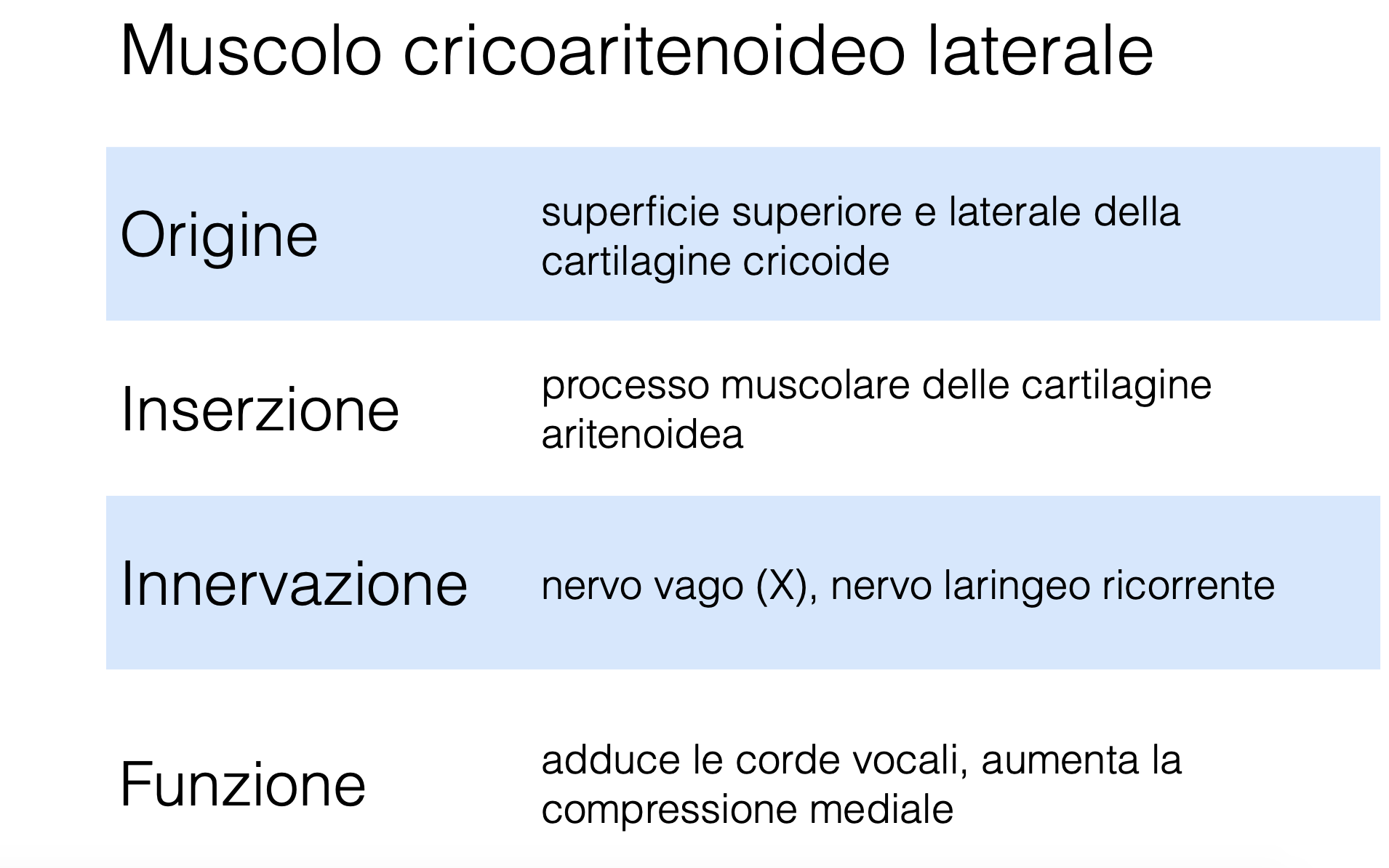 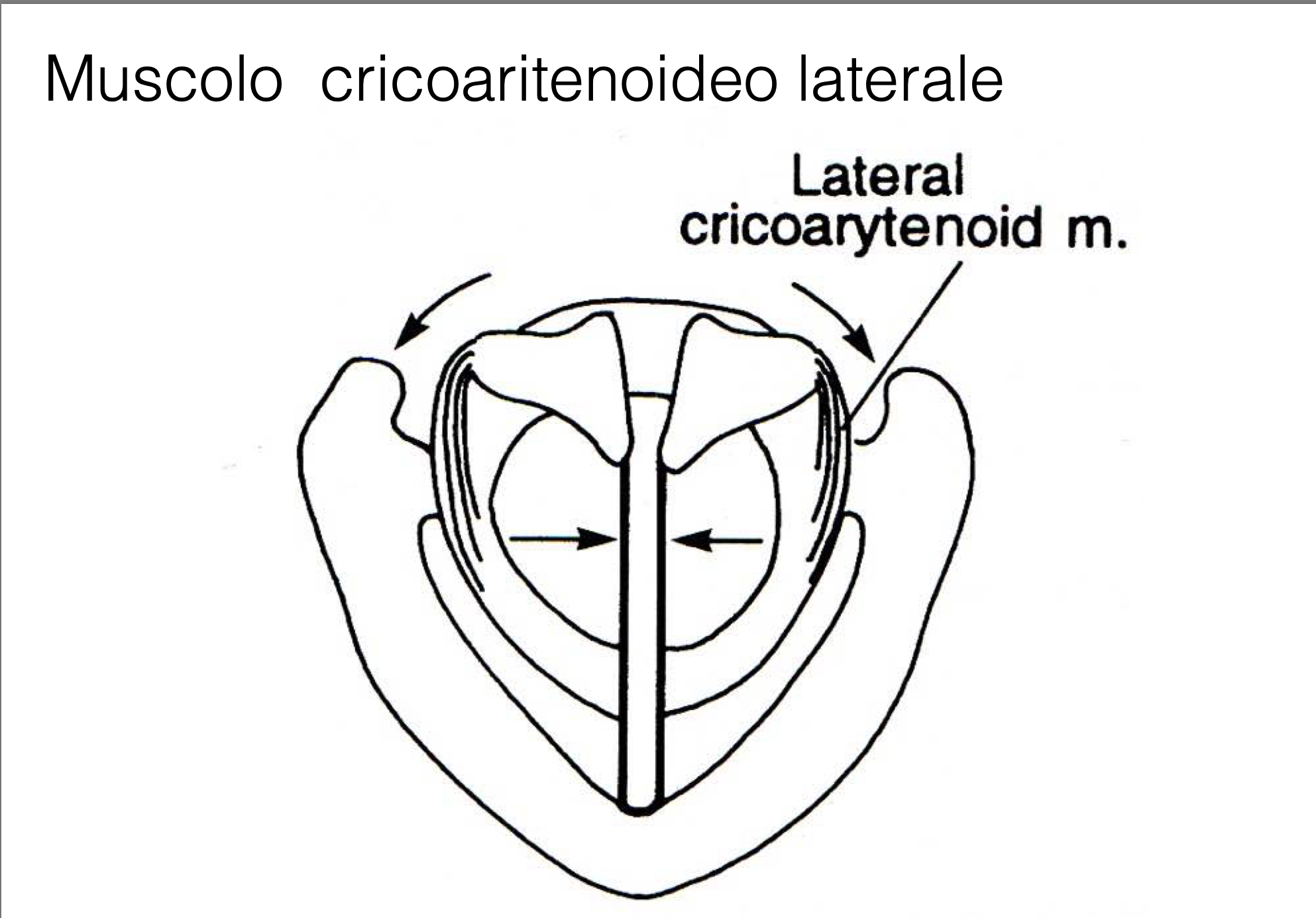 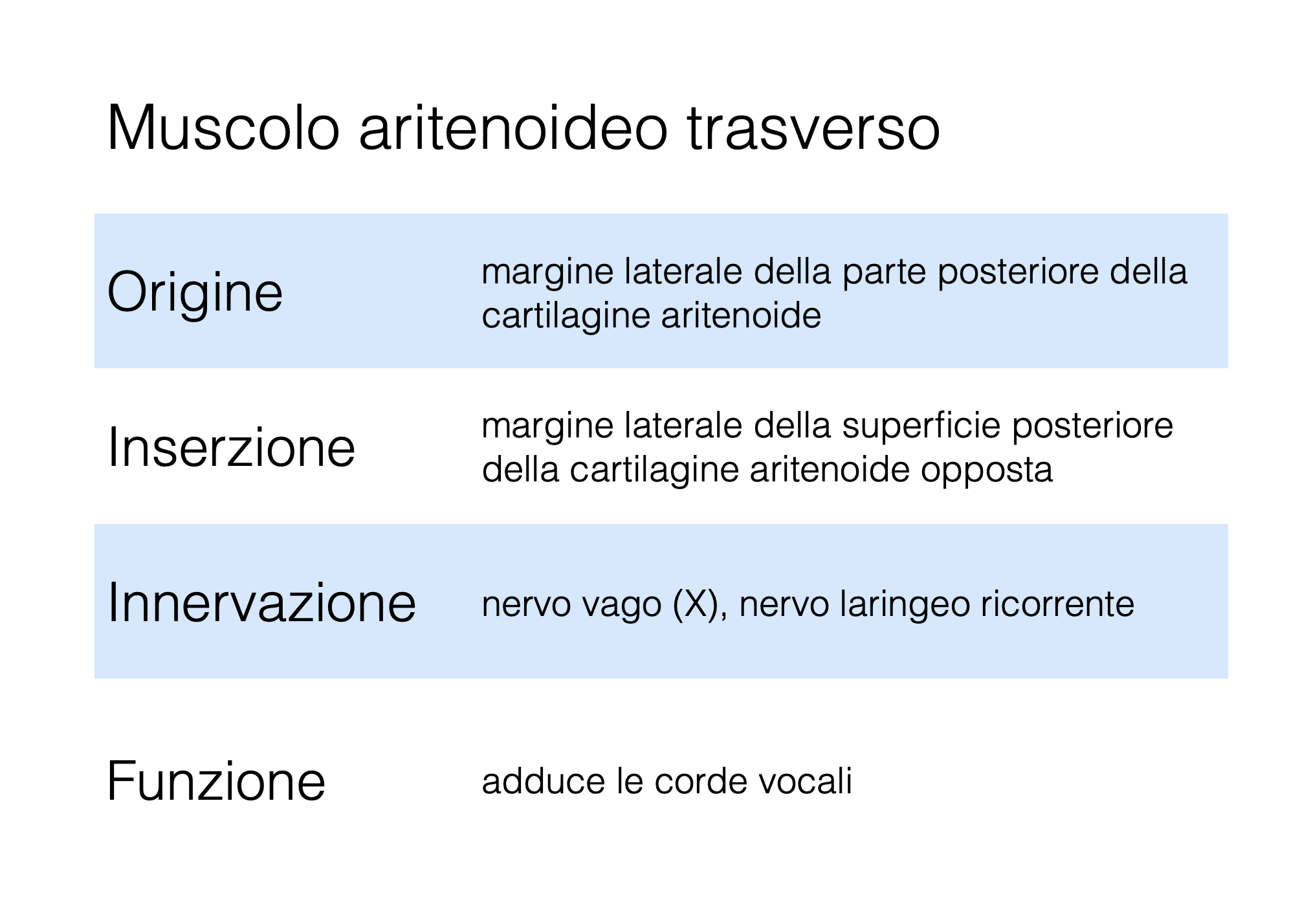 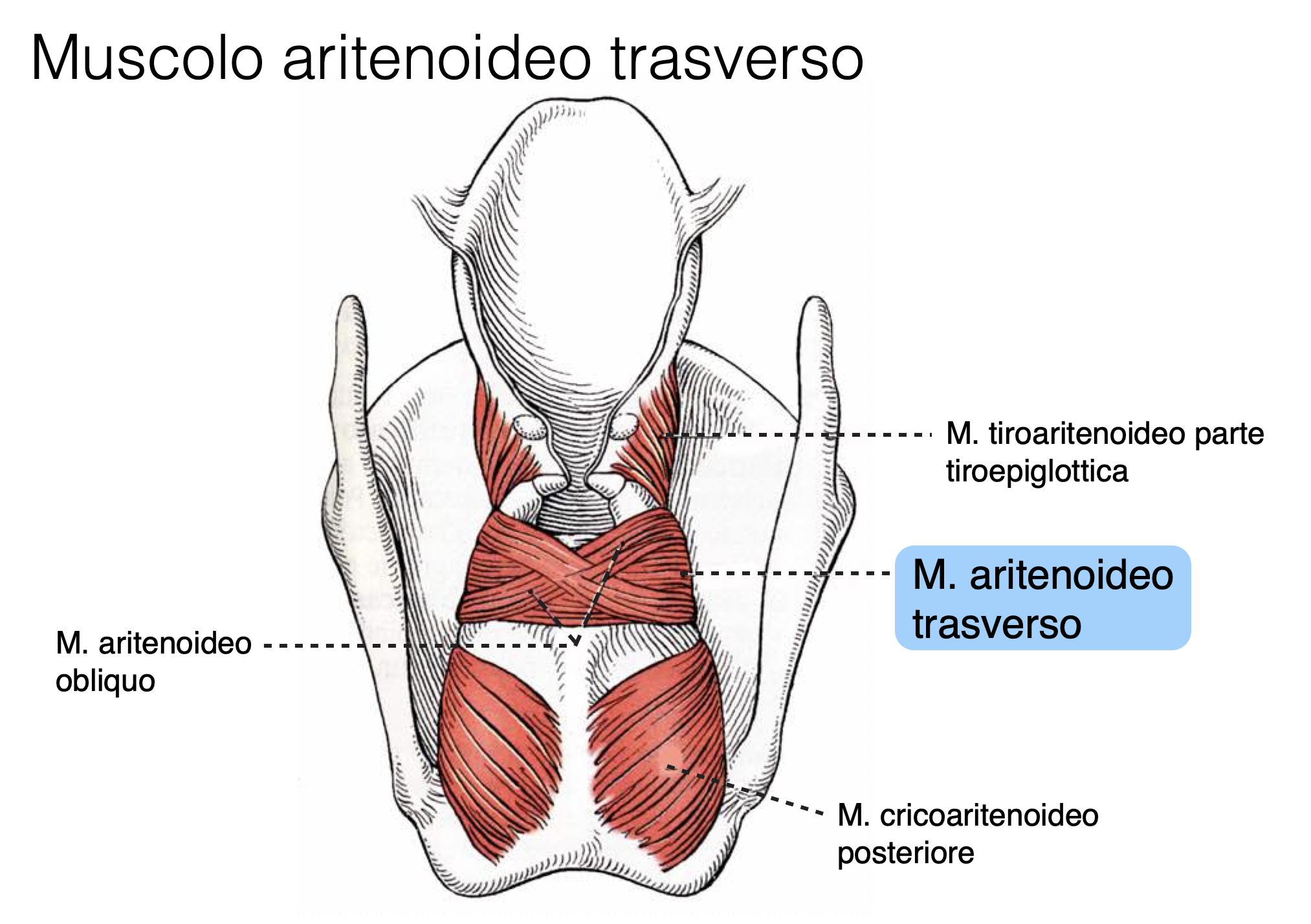 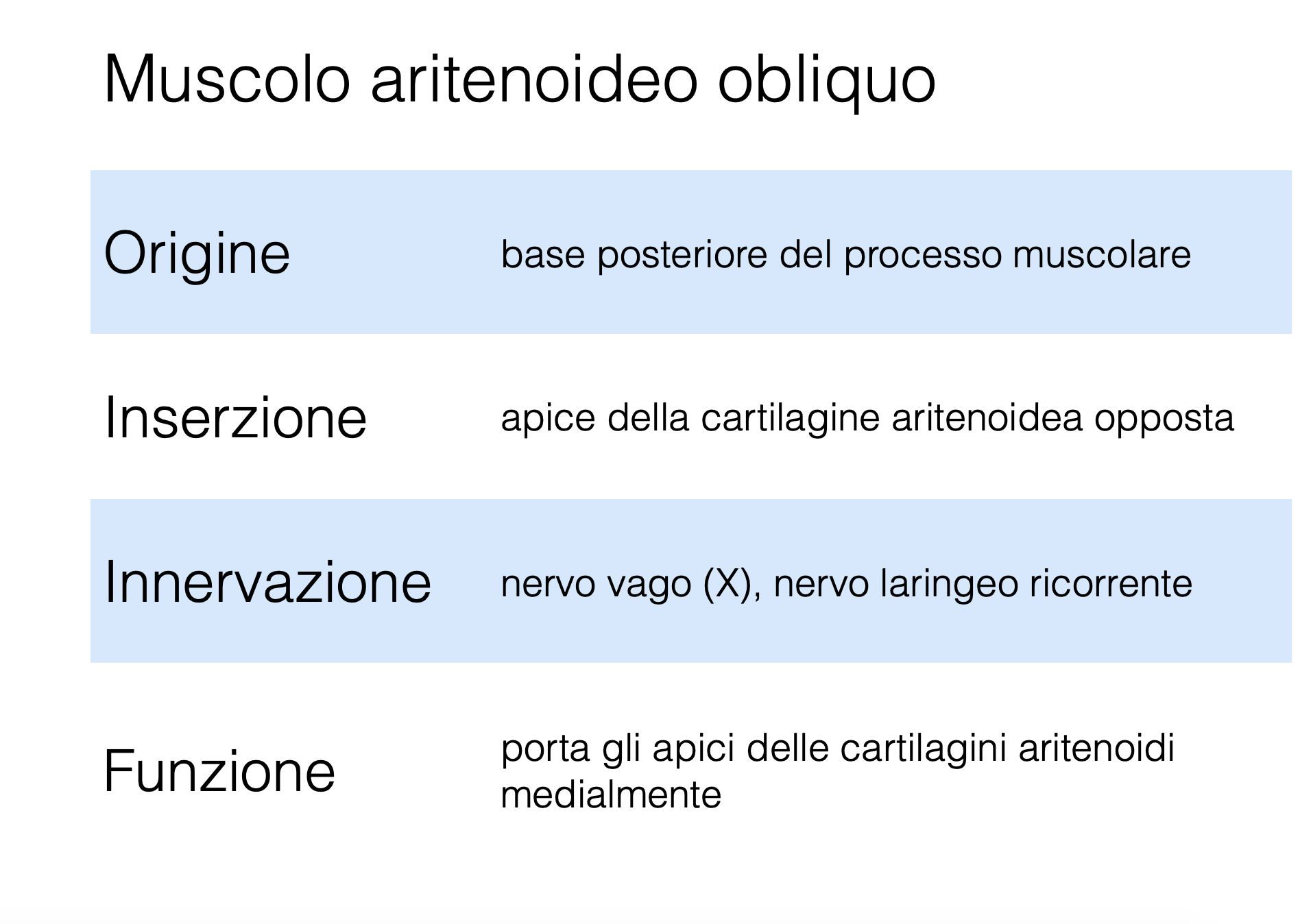 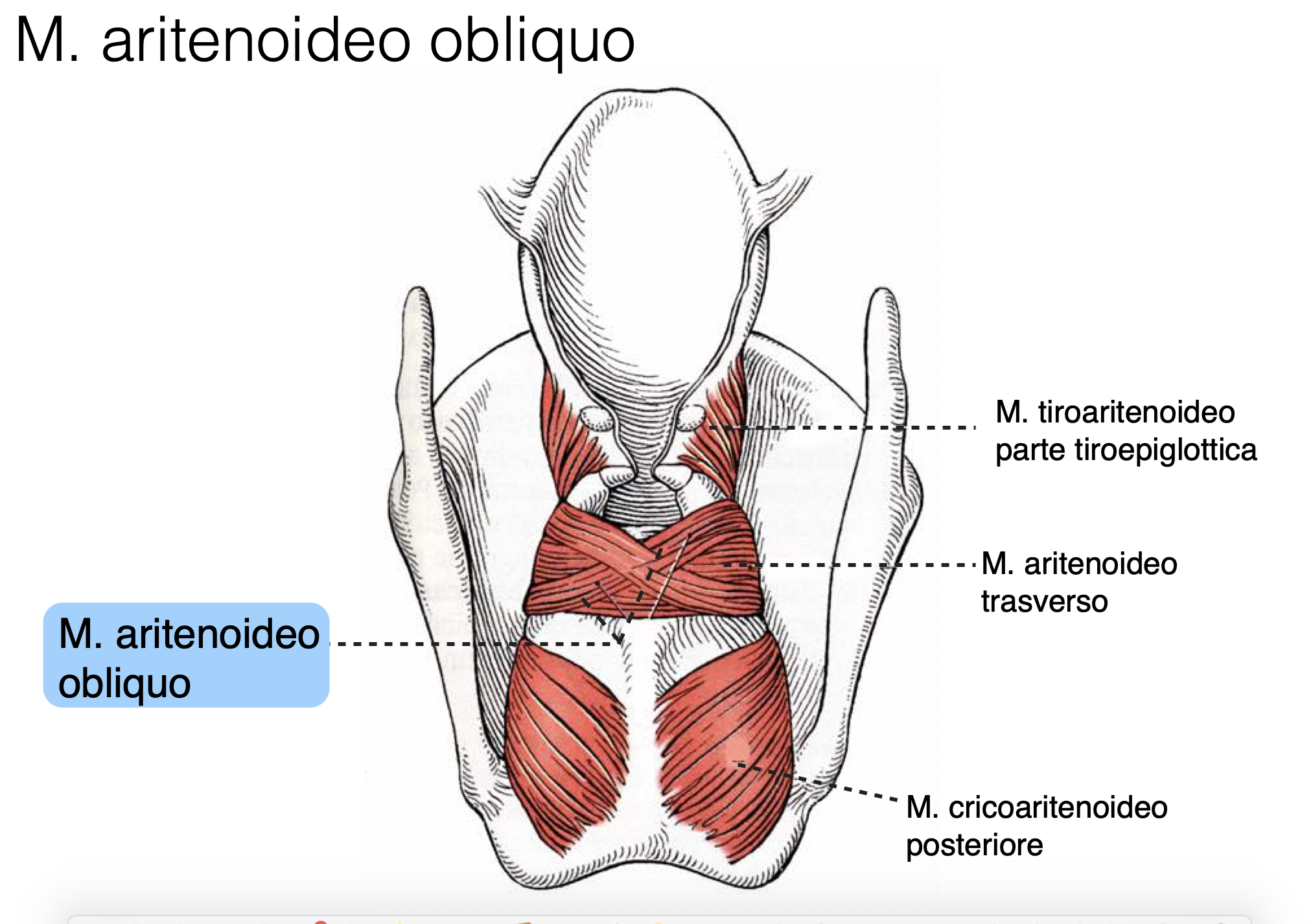 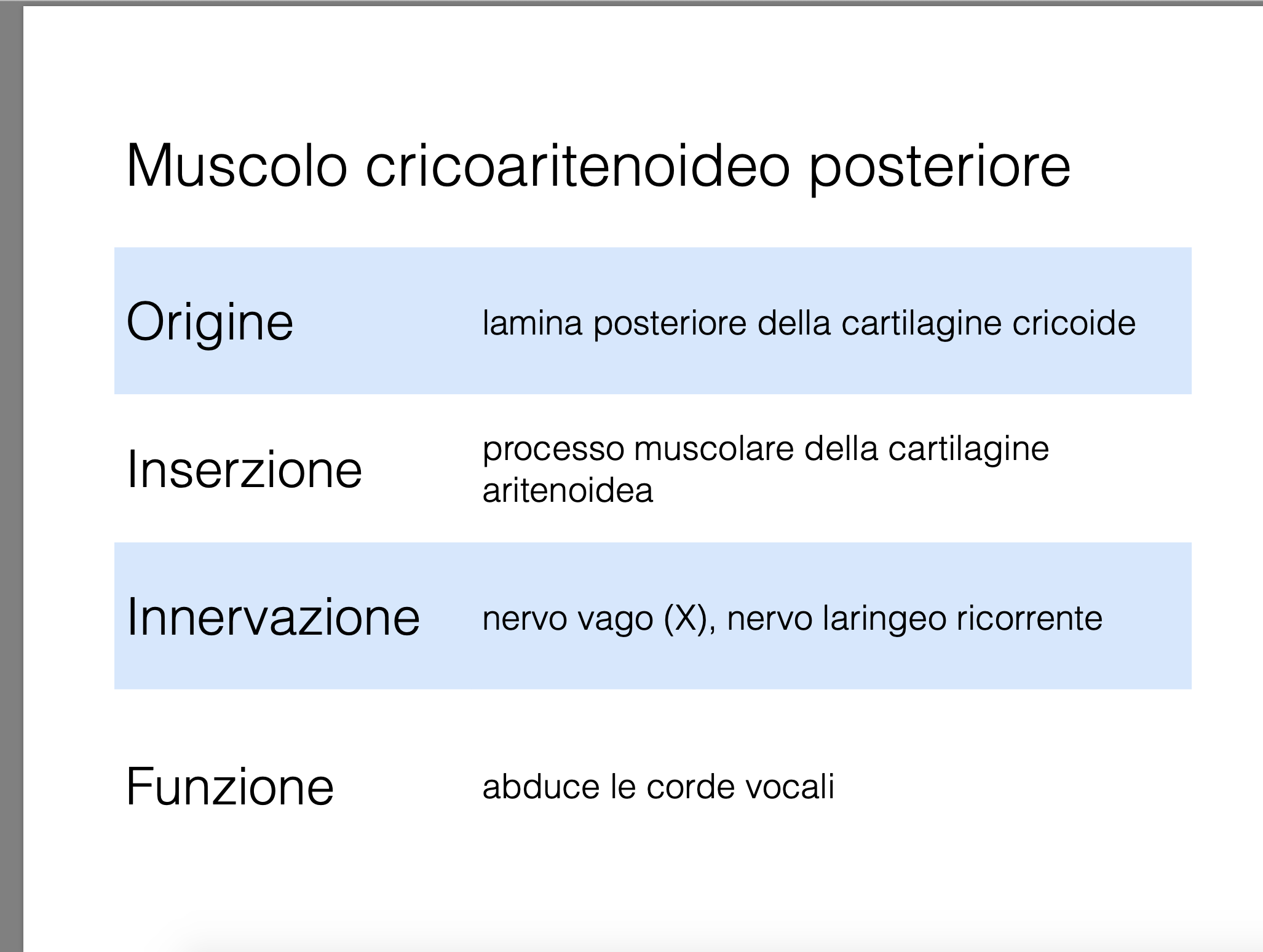 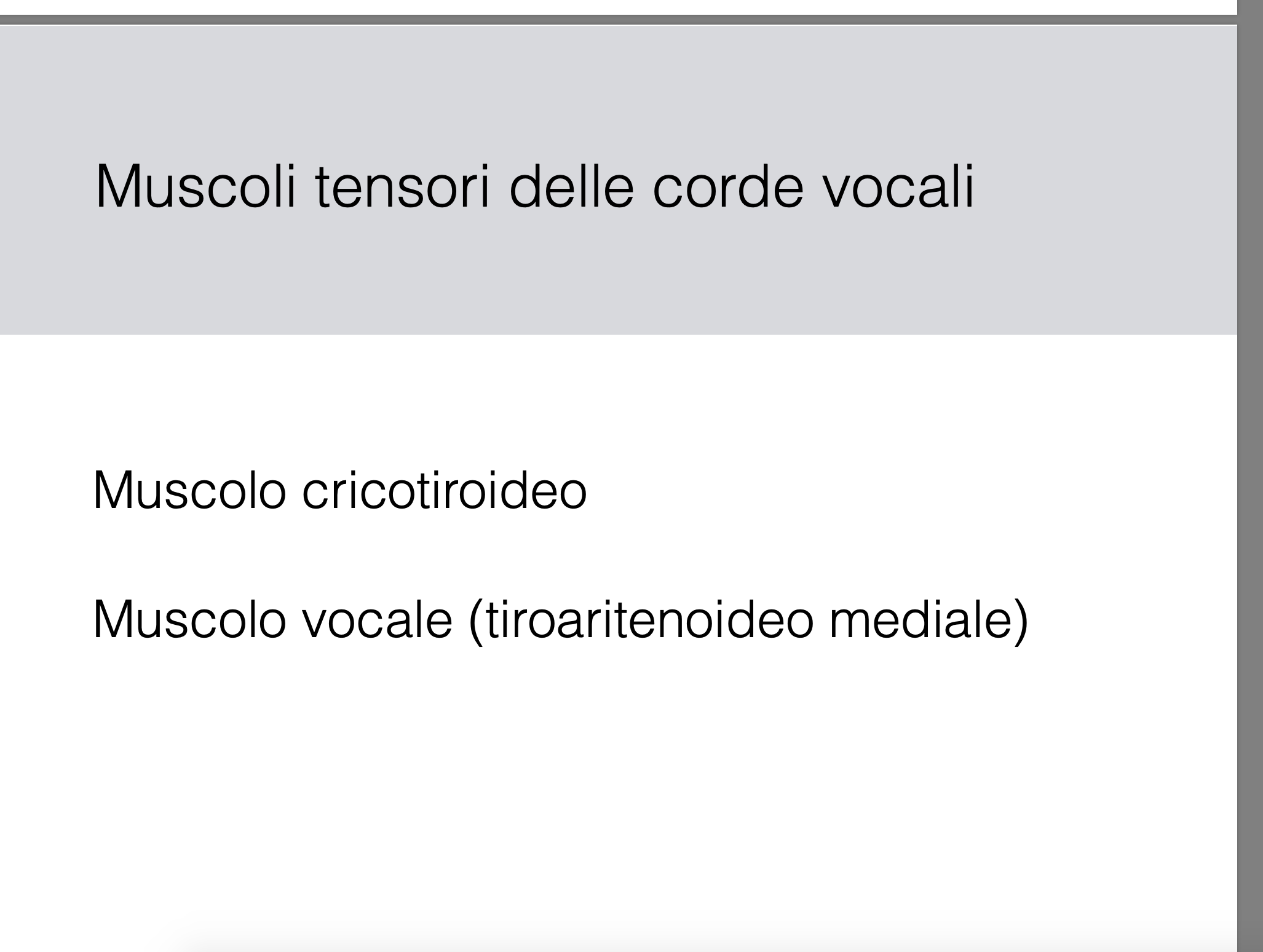 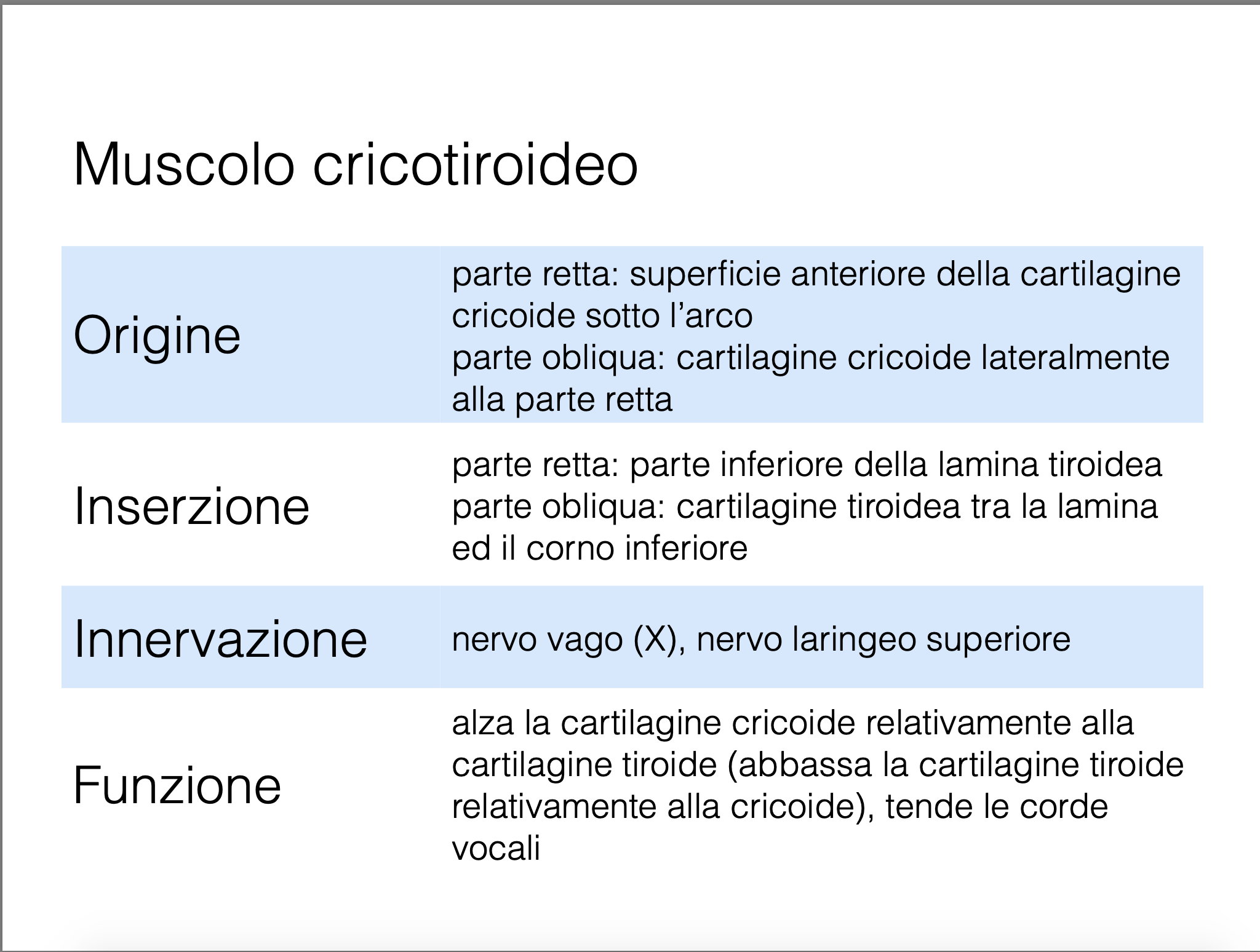 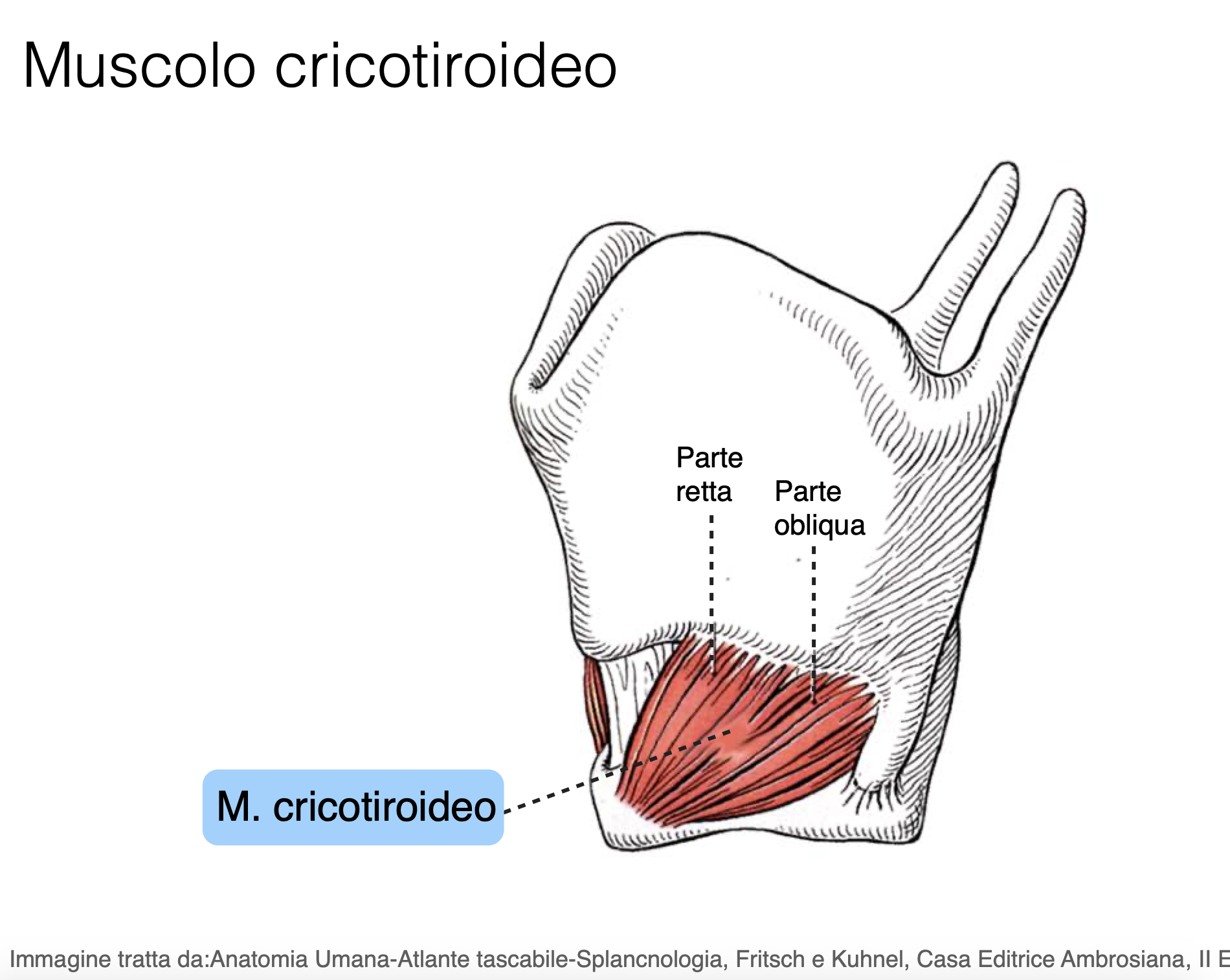 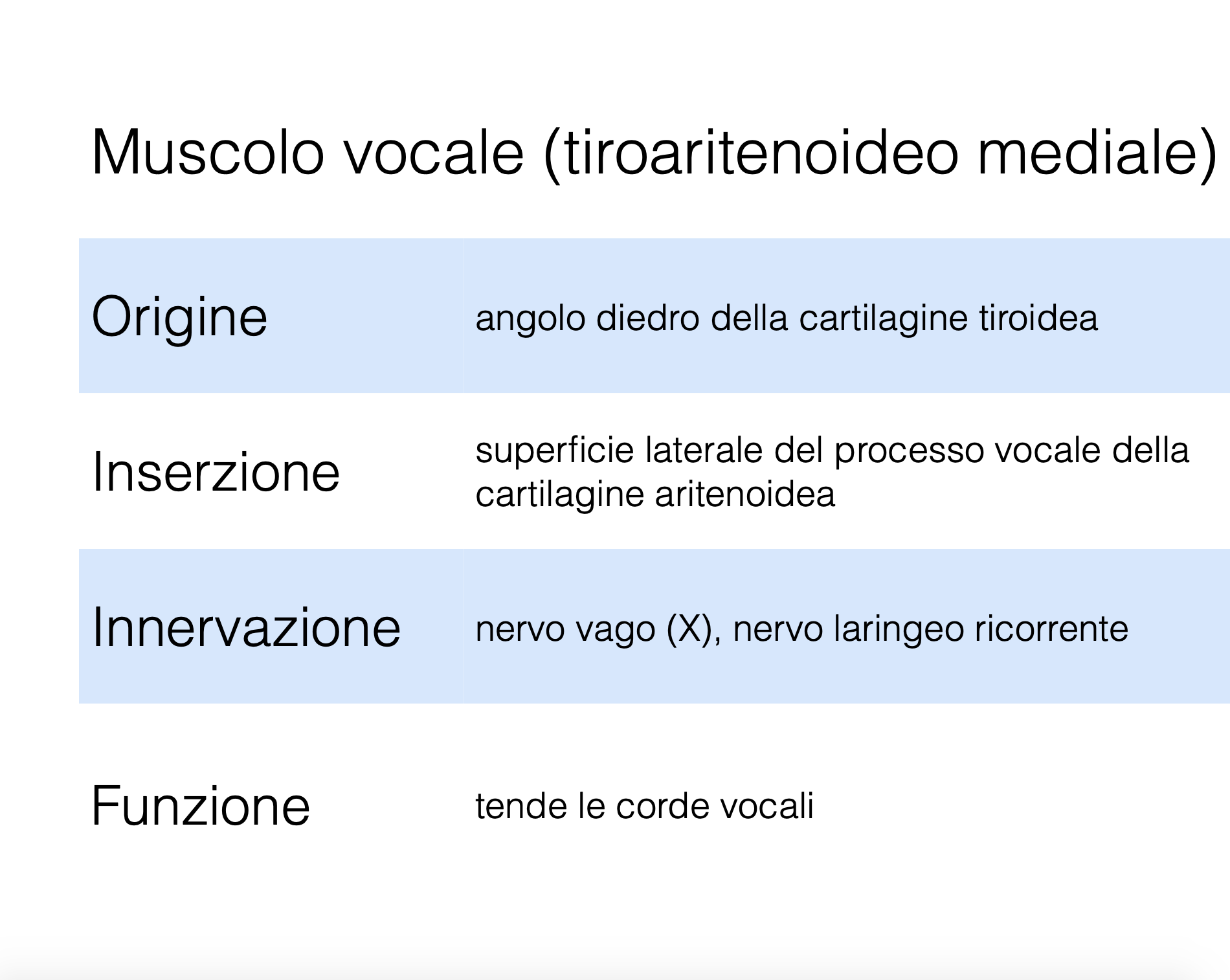 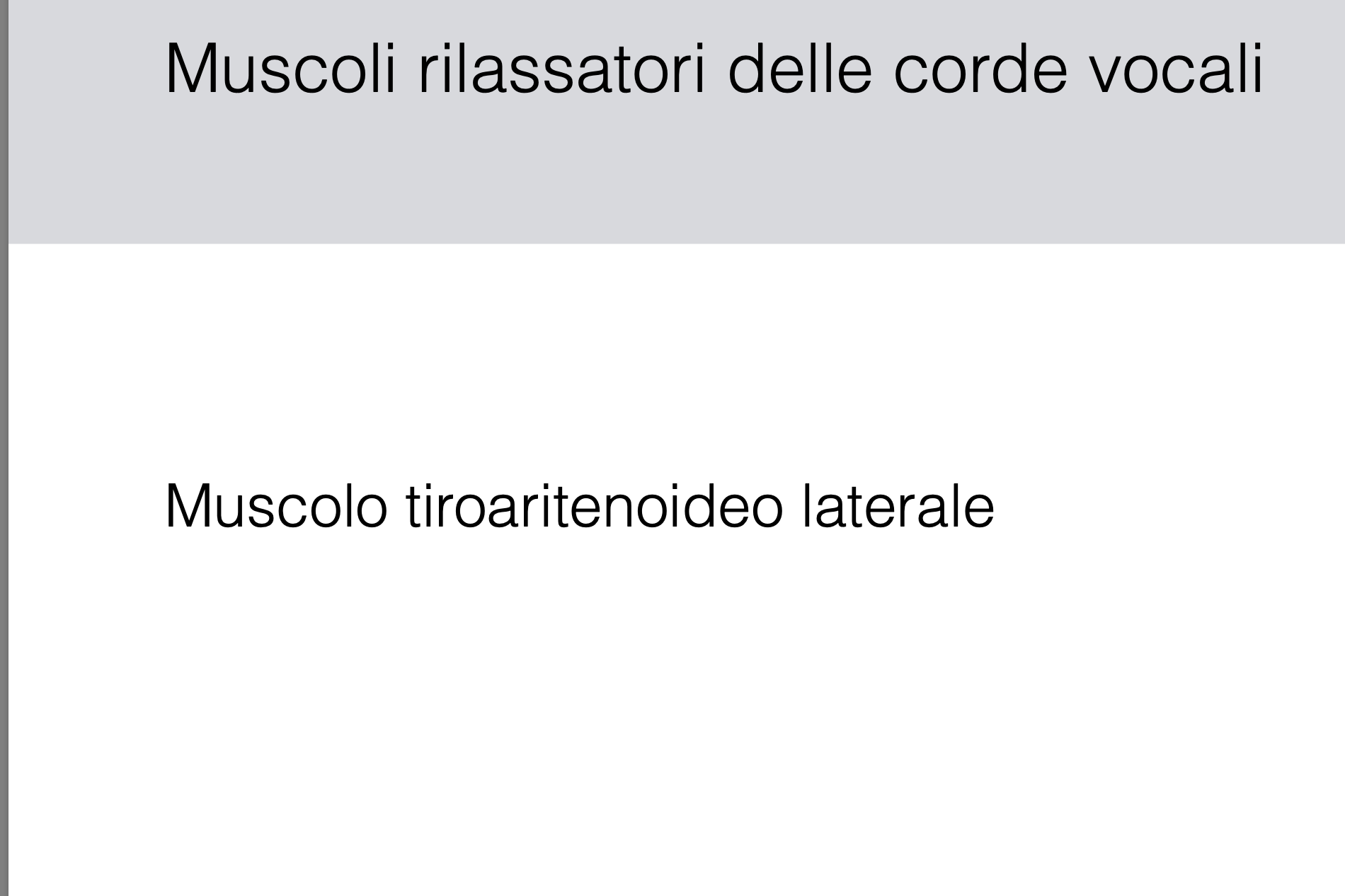 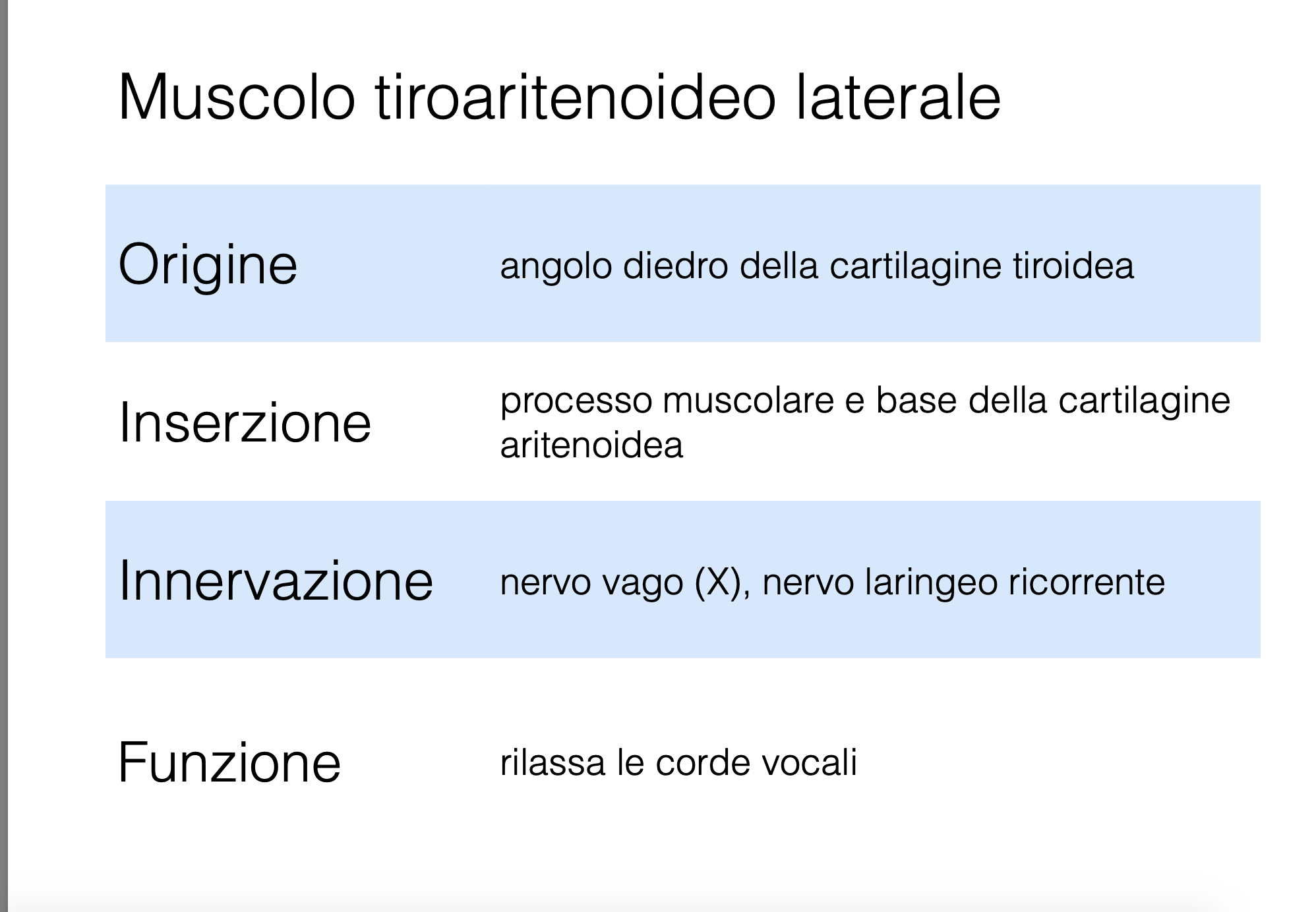 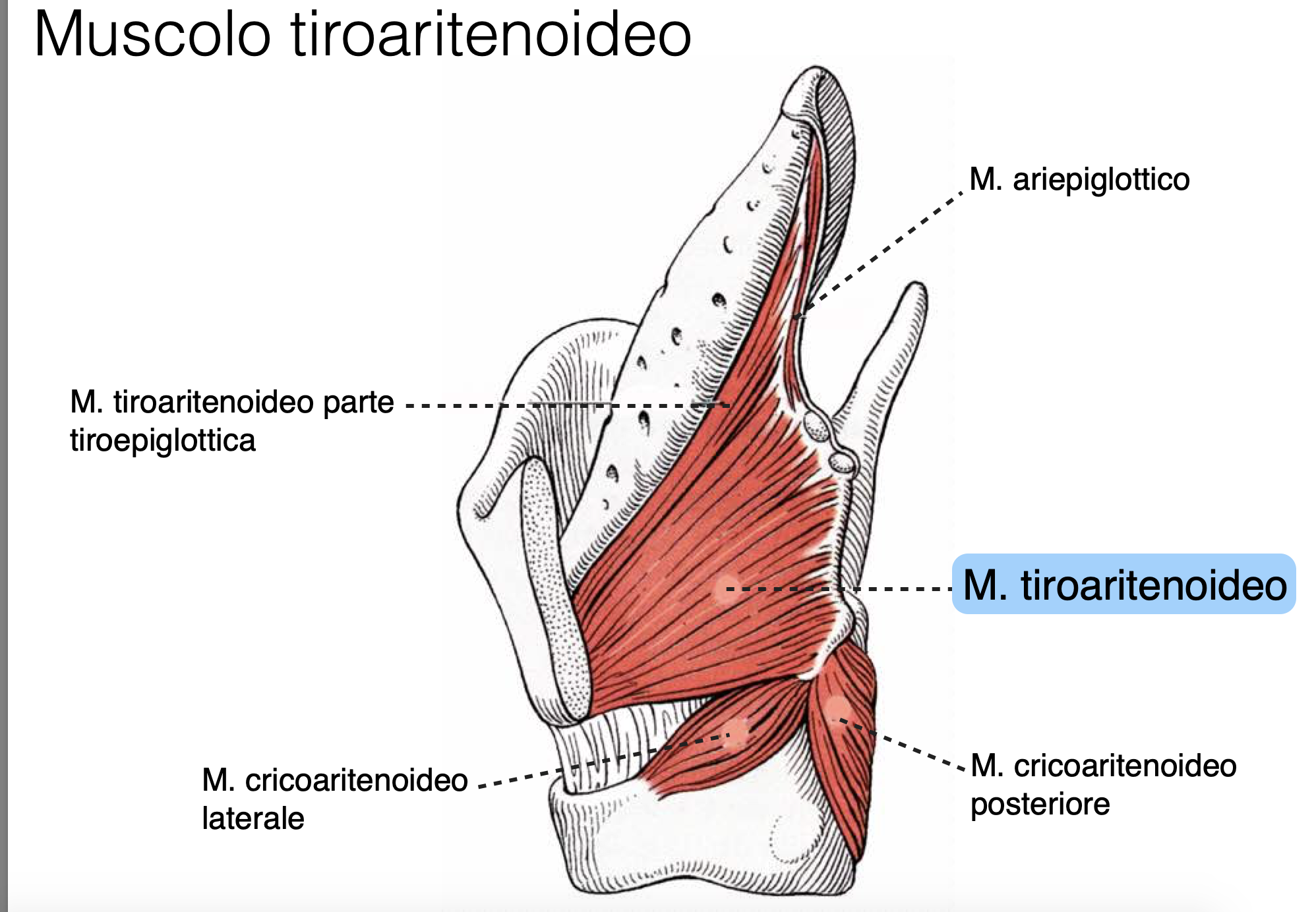 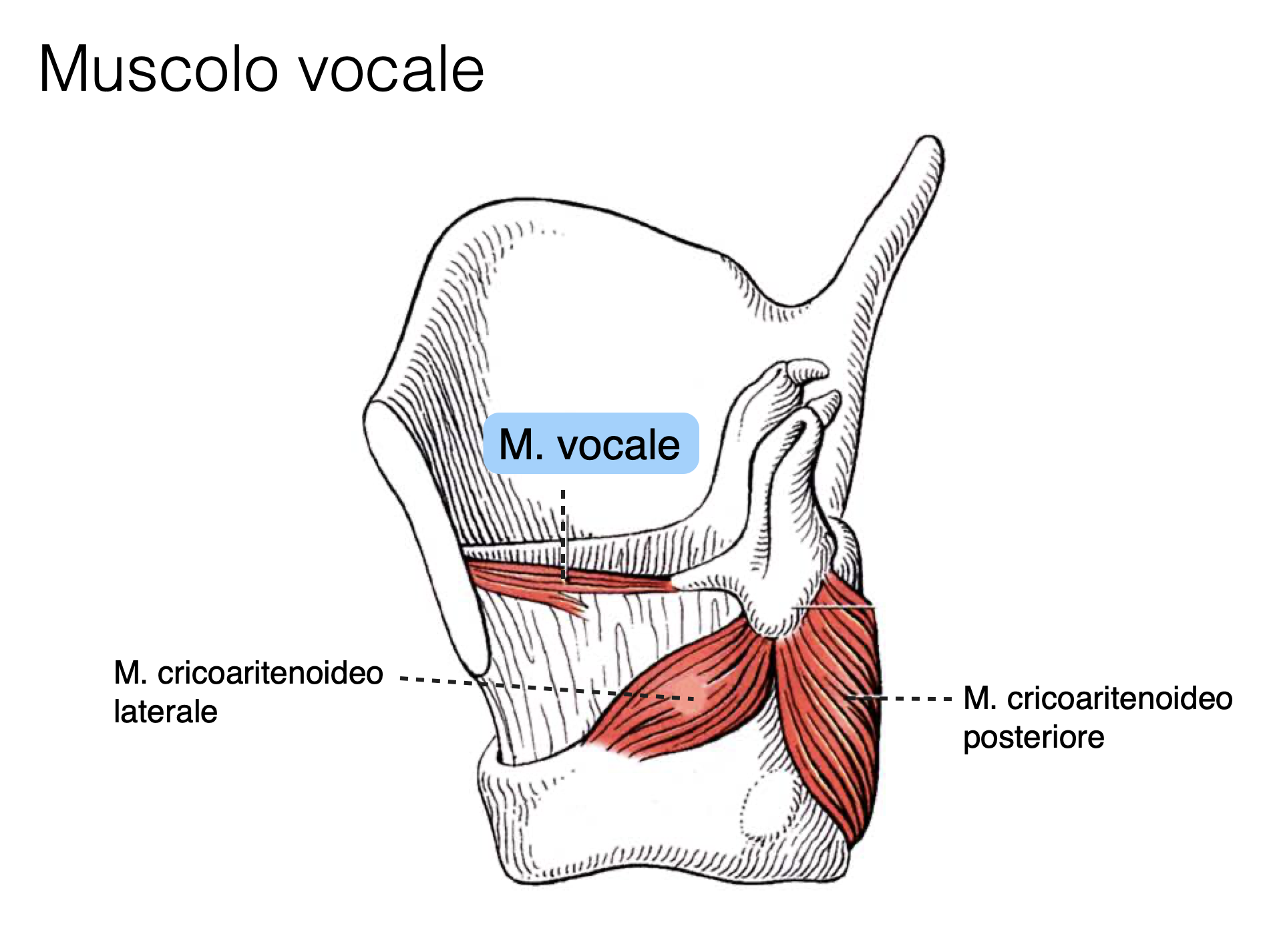 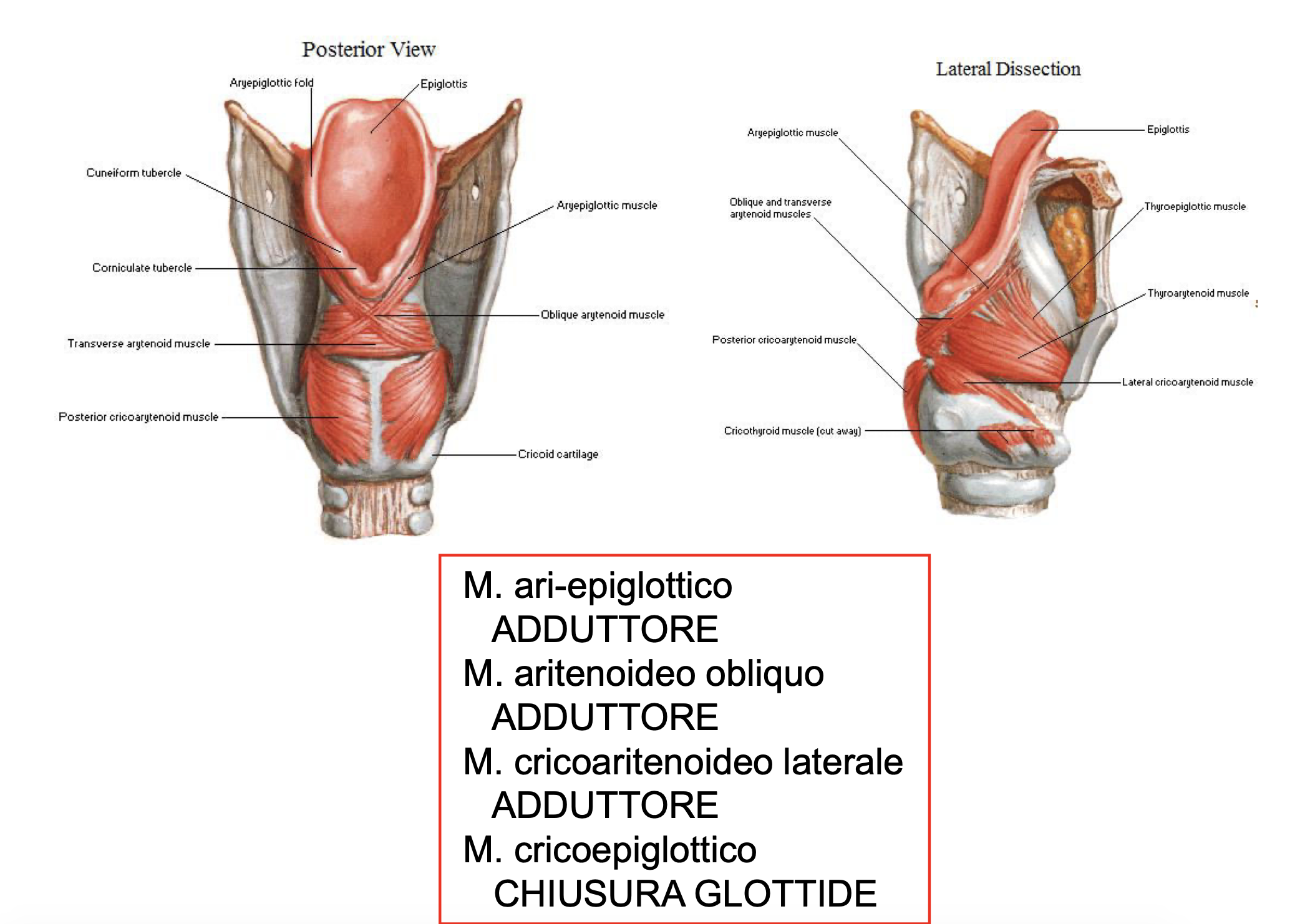 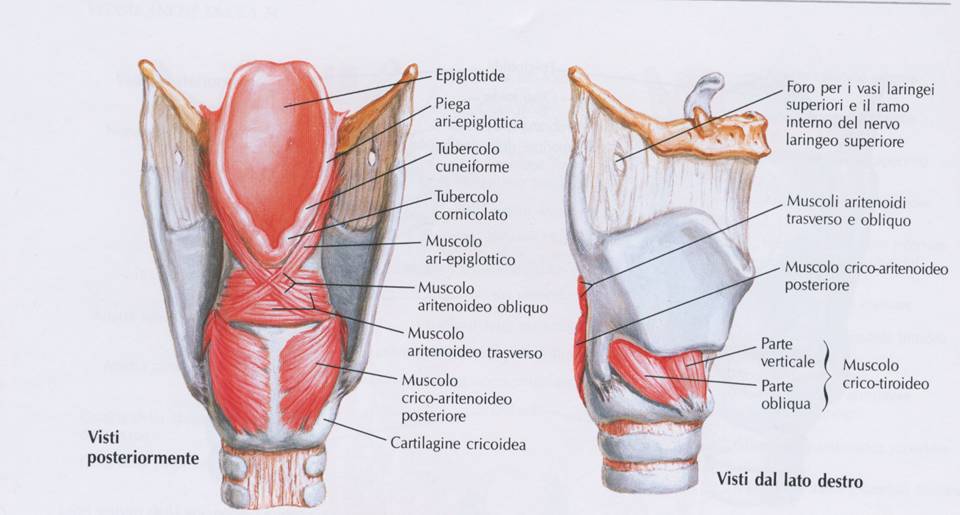 LARINGE: MUSCOLI INTRINSECI
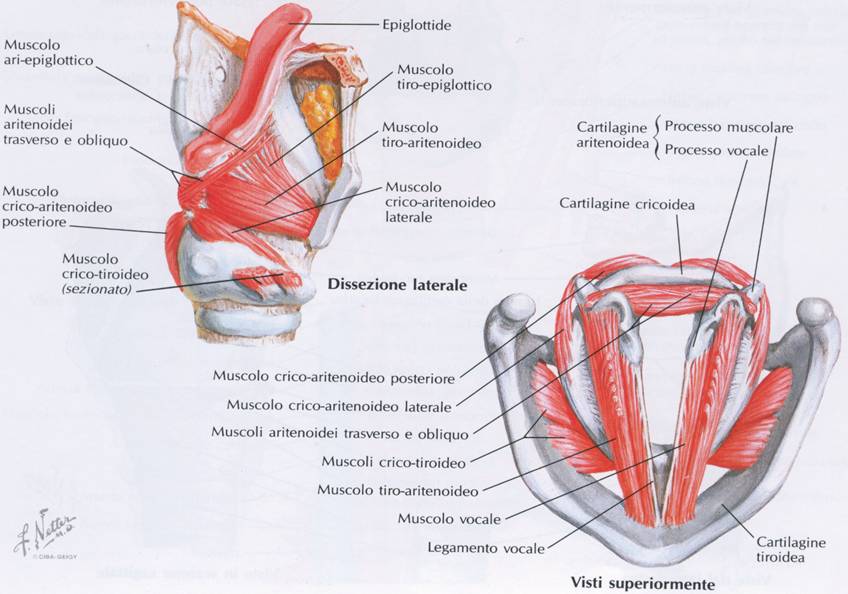 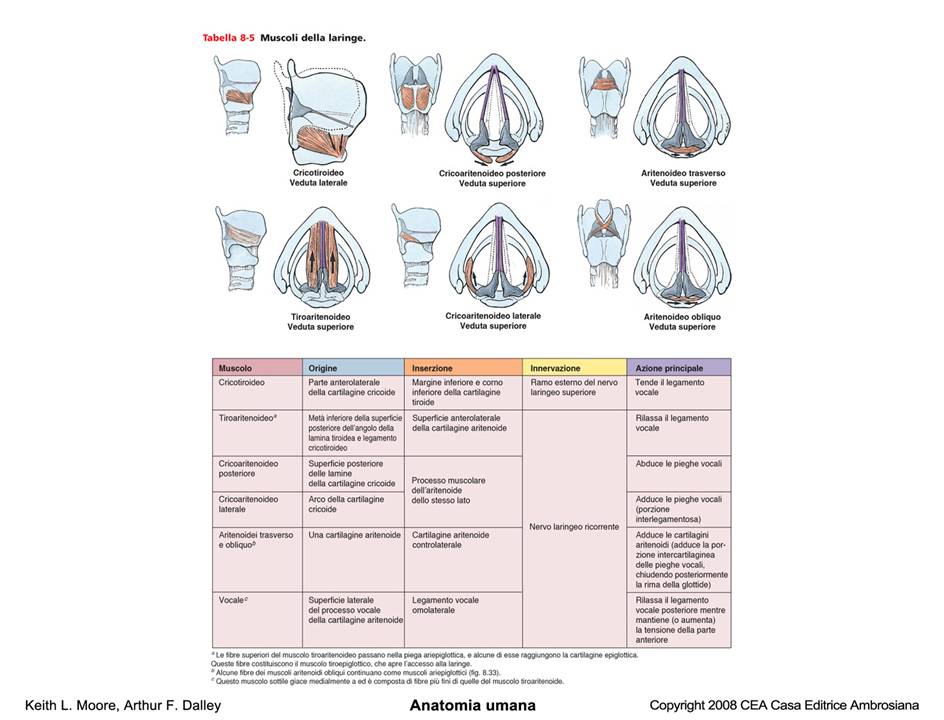 MUSCOLI
LARINGEI
INTRINSECI
e
RELATIVE AZIONI
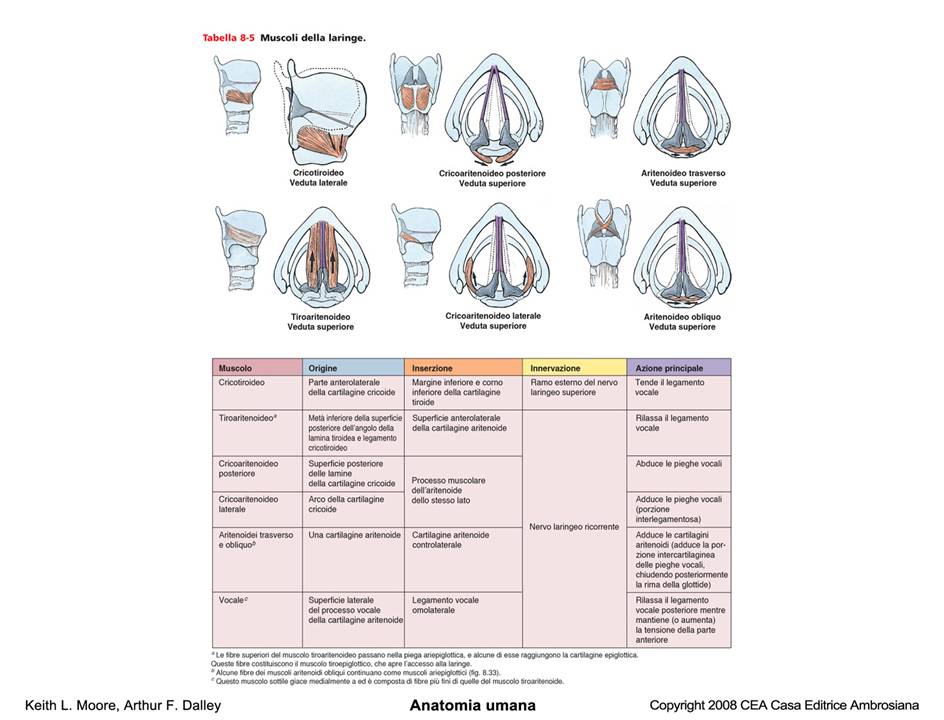 MUSCOLI ESTRINSECI
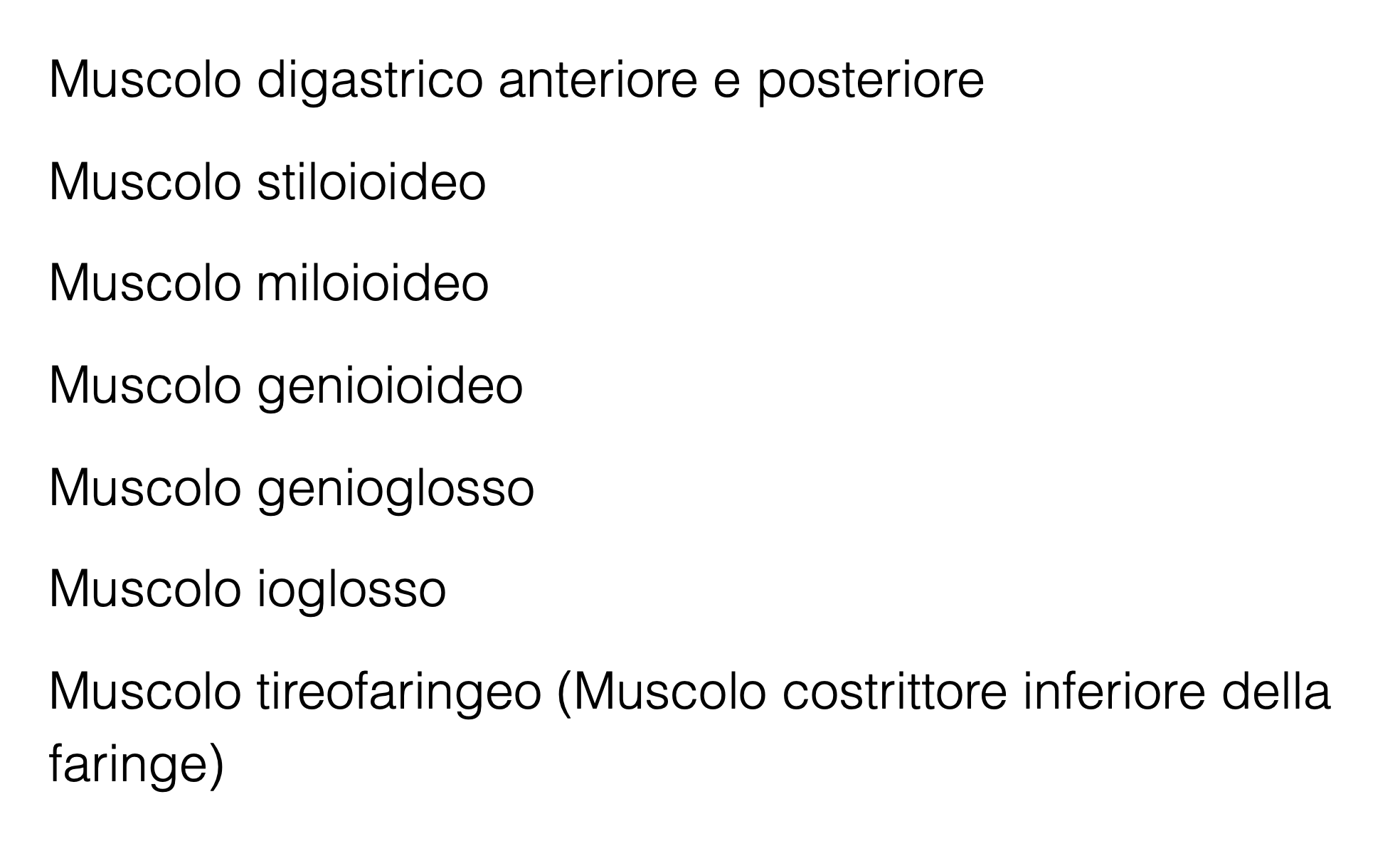 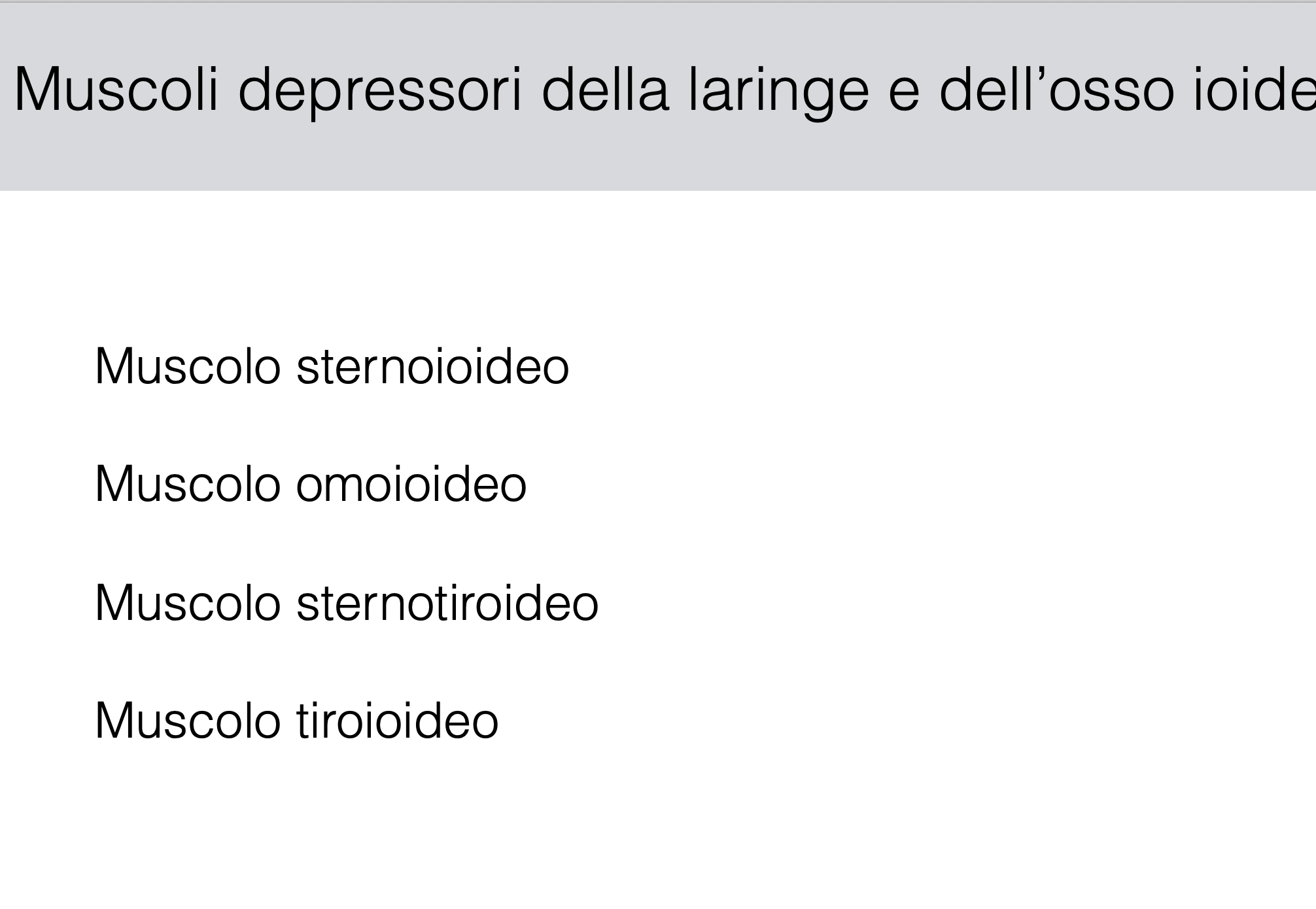 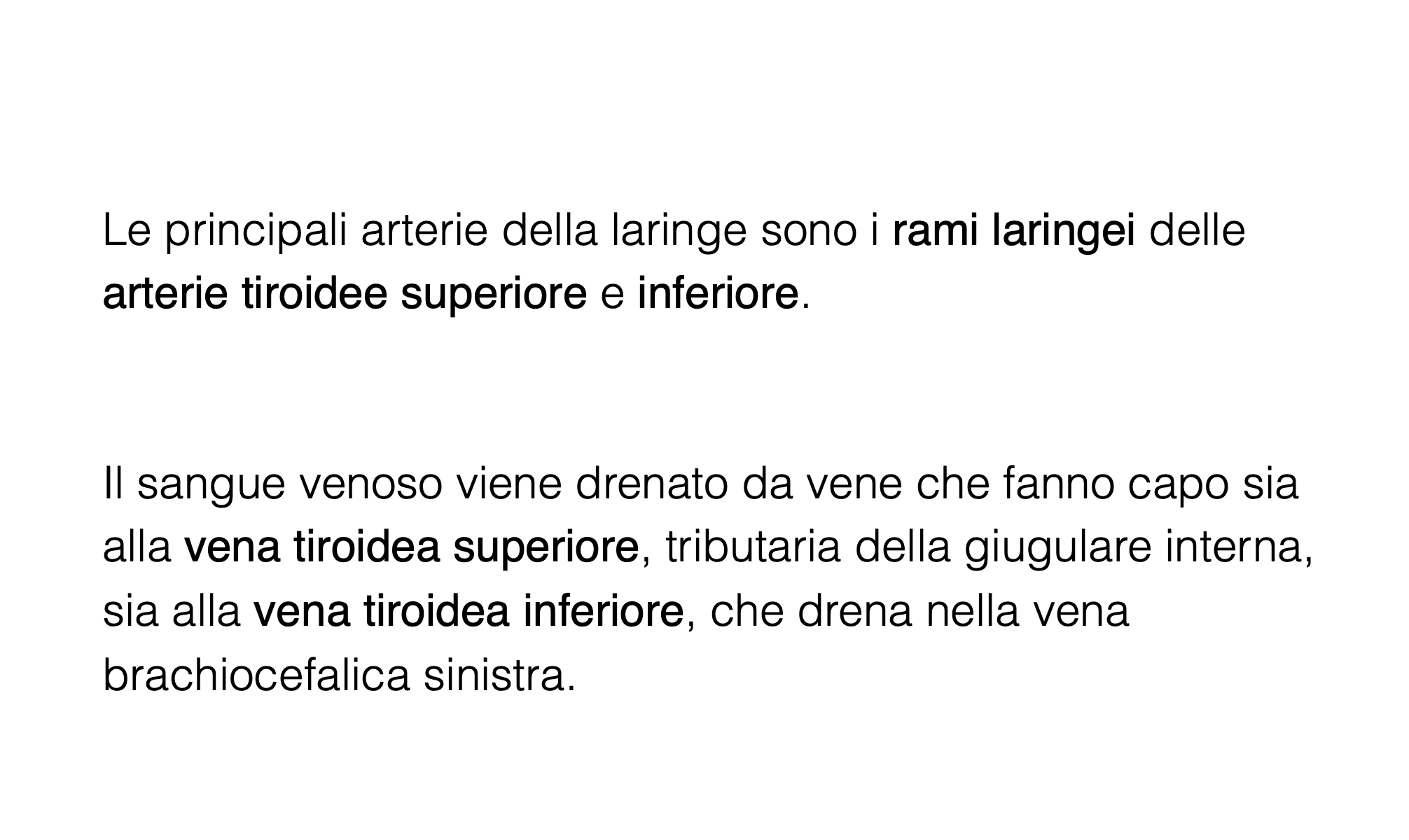 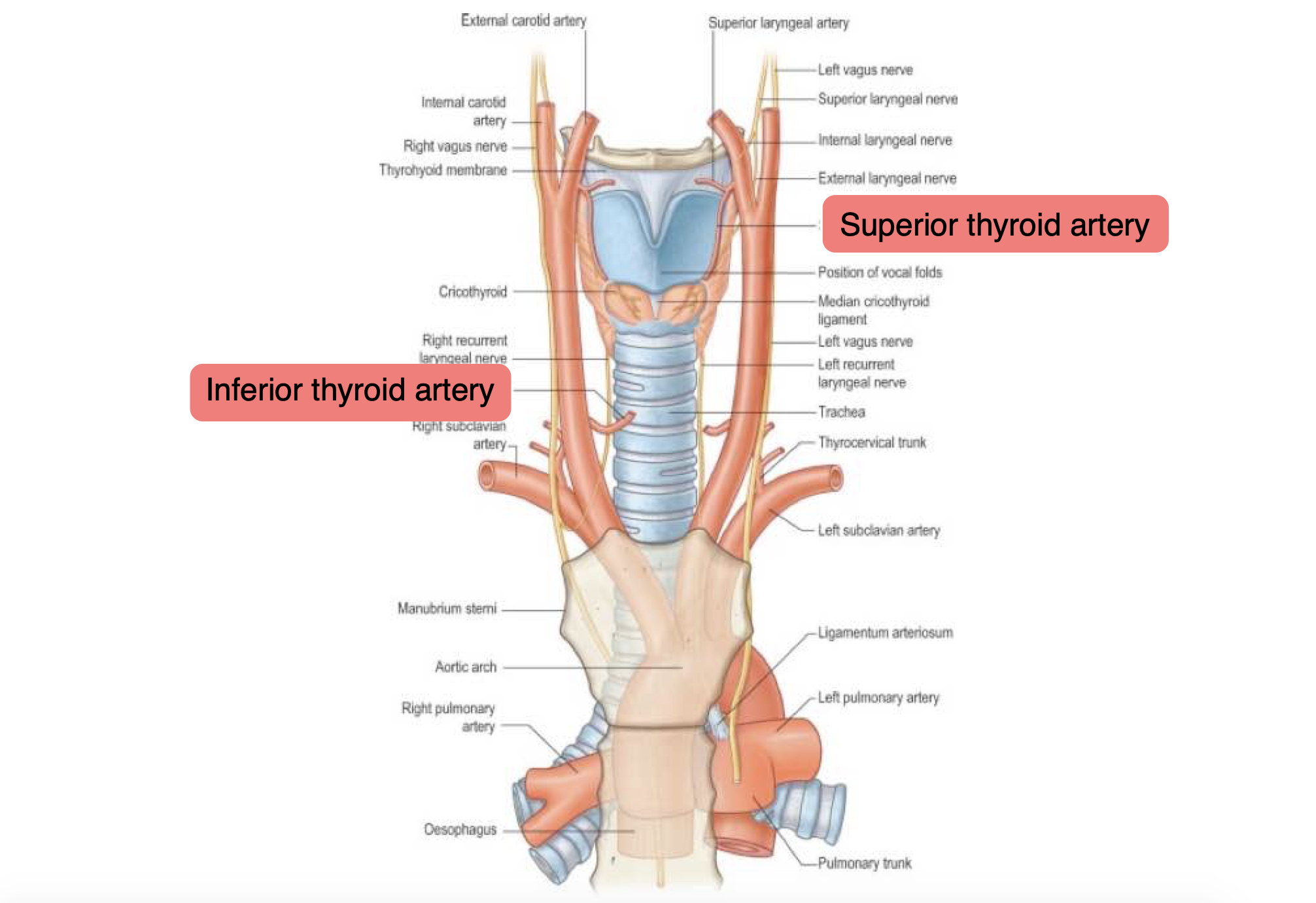 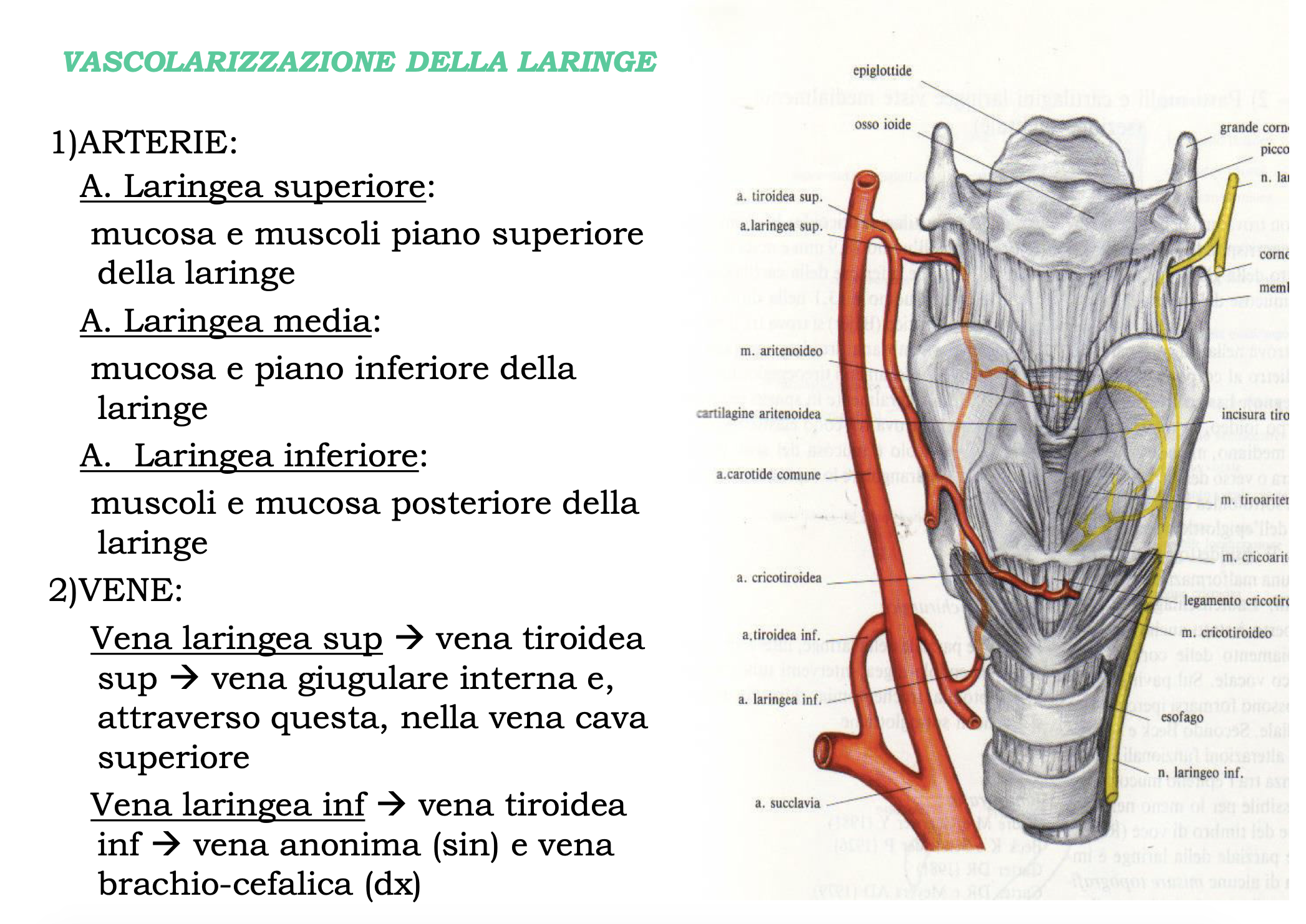 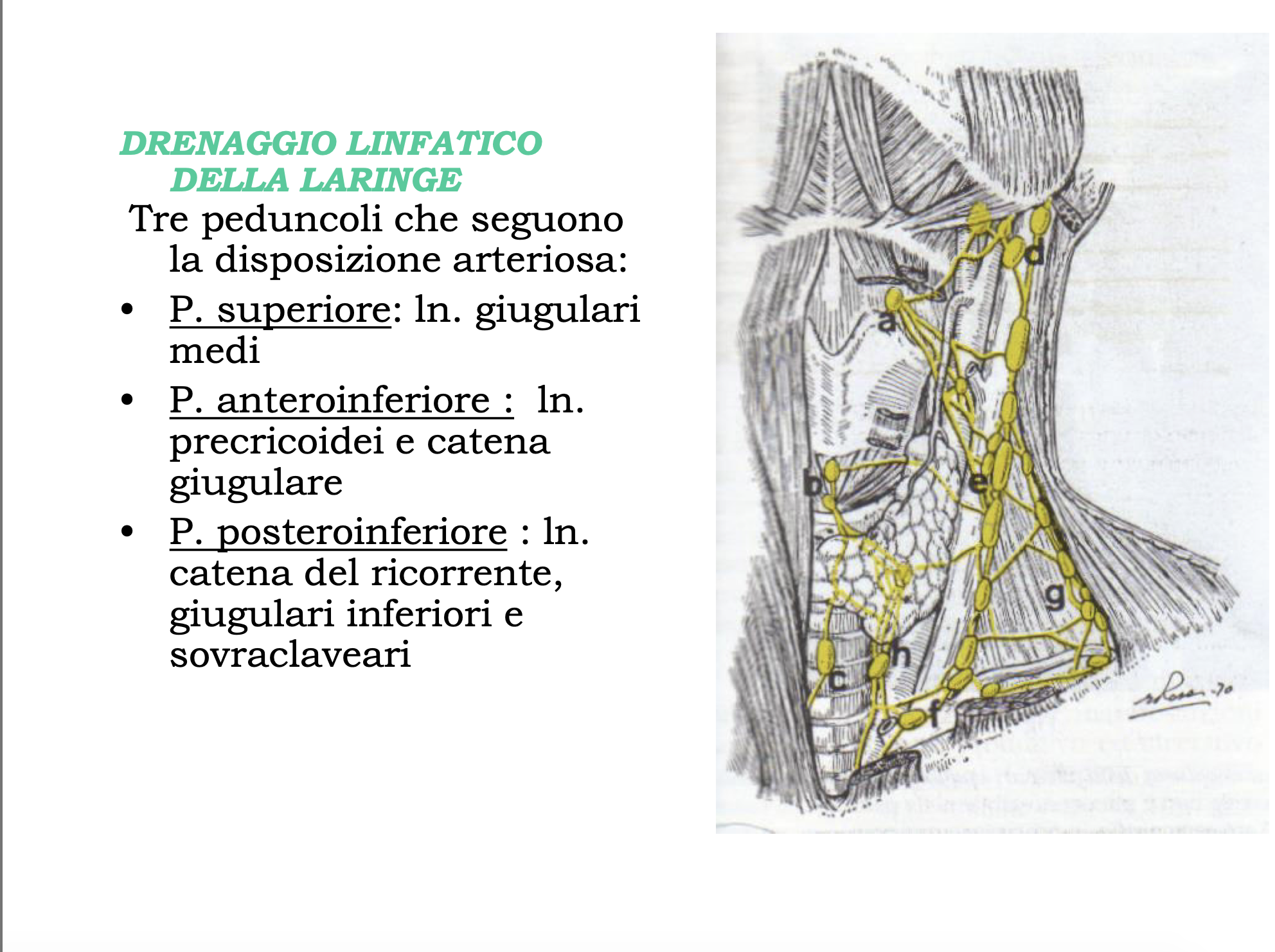 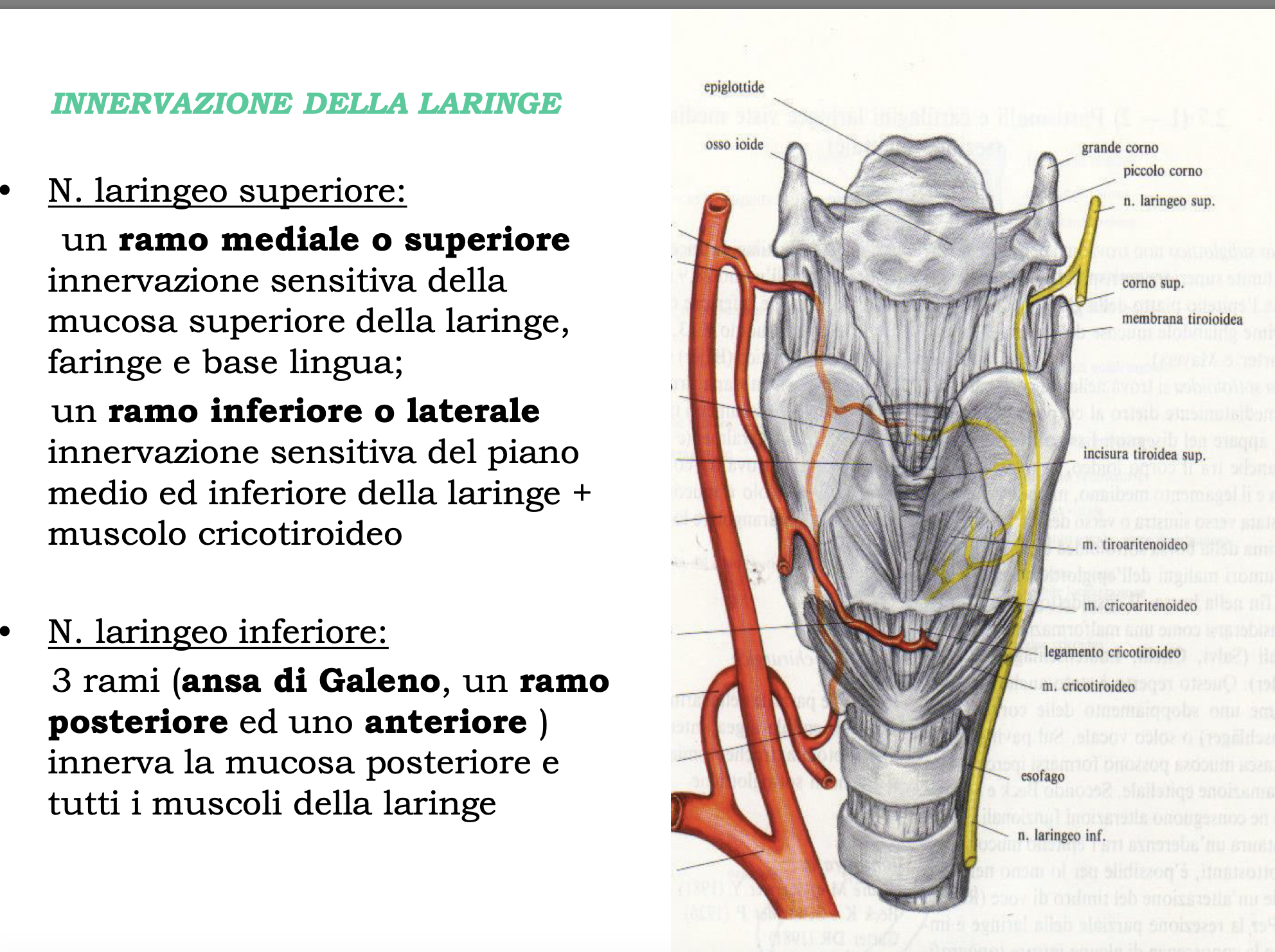 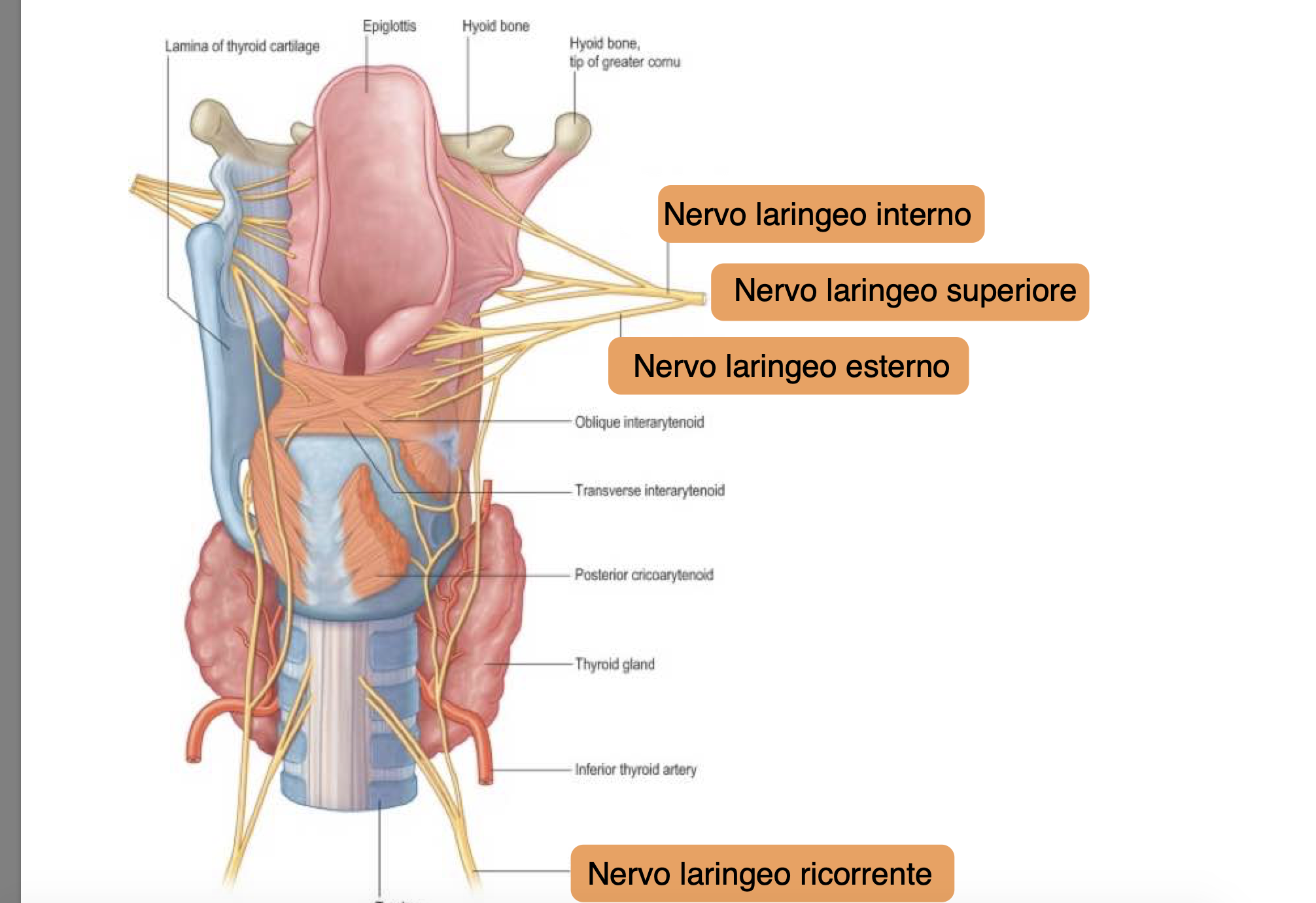 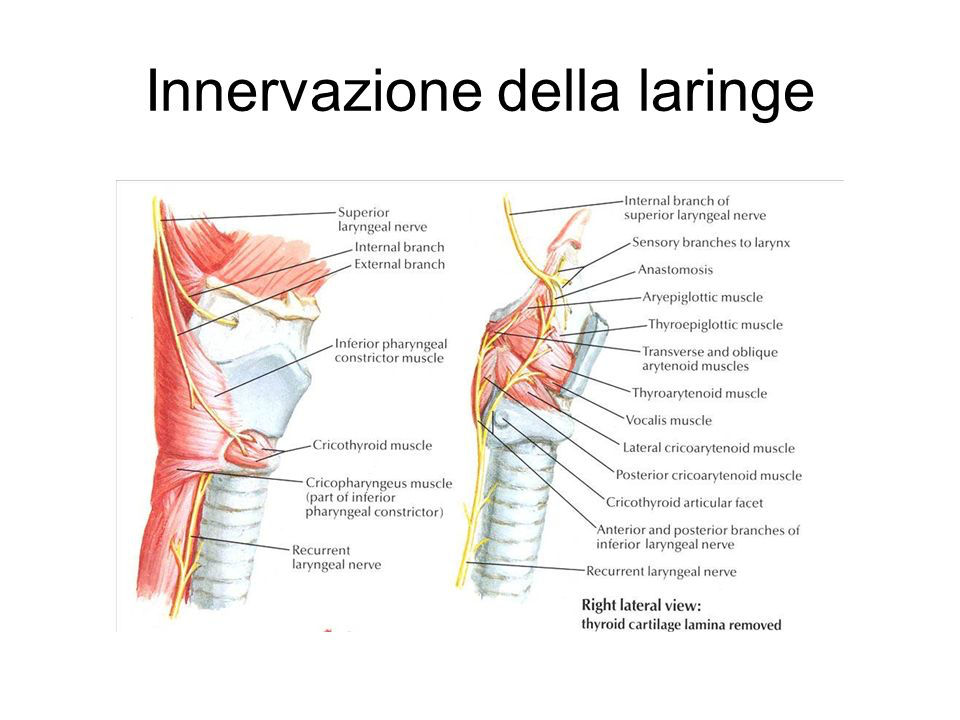 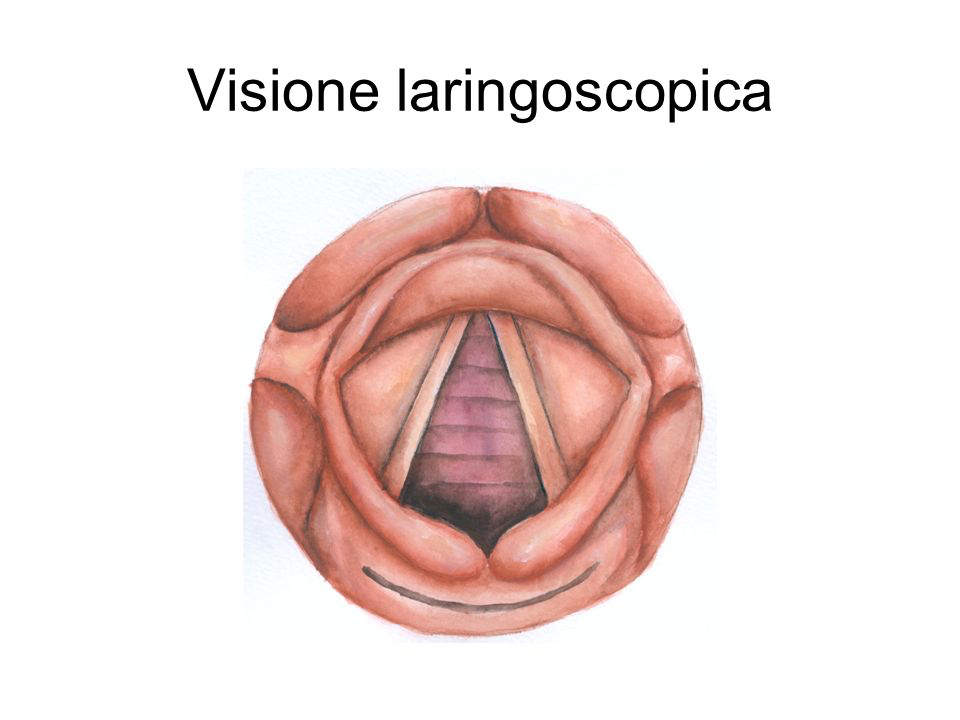 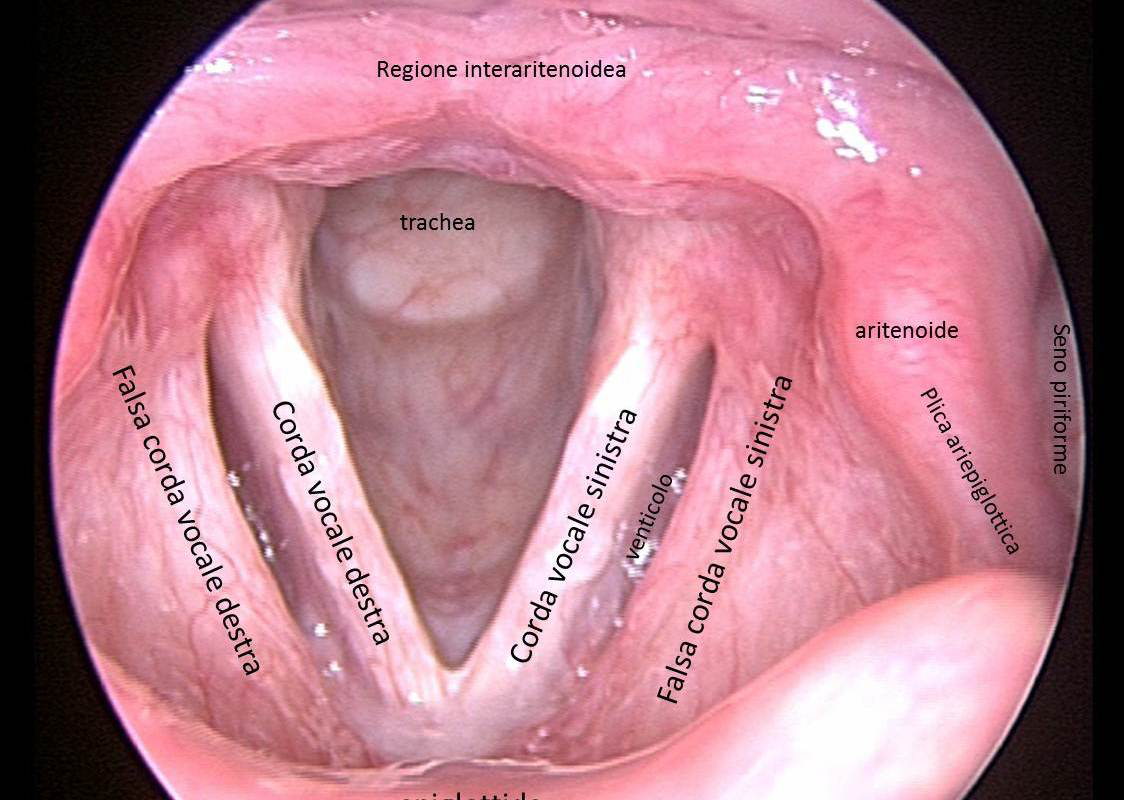 MOVIMENTI DELLE CORDE VOCALI
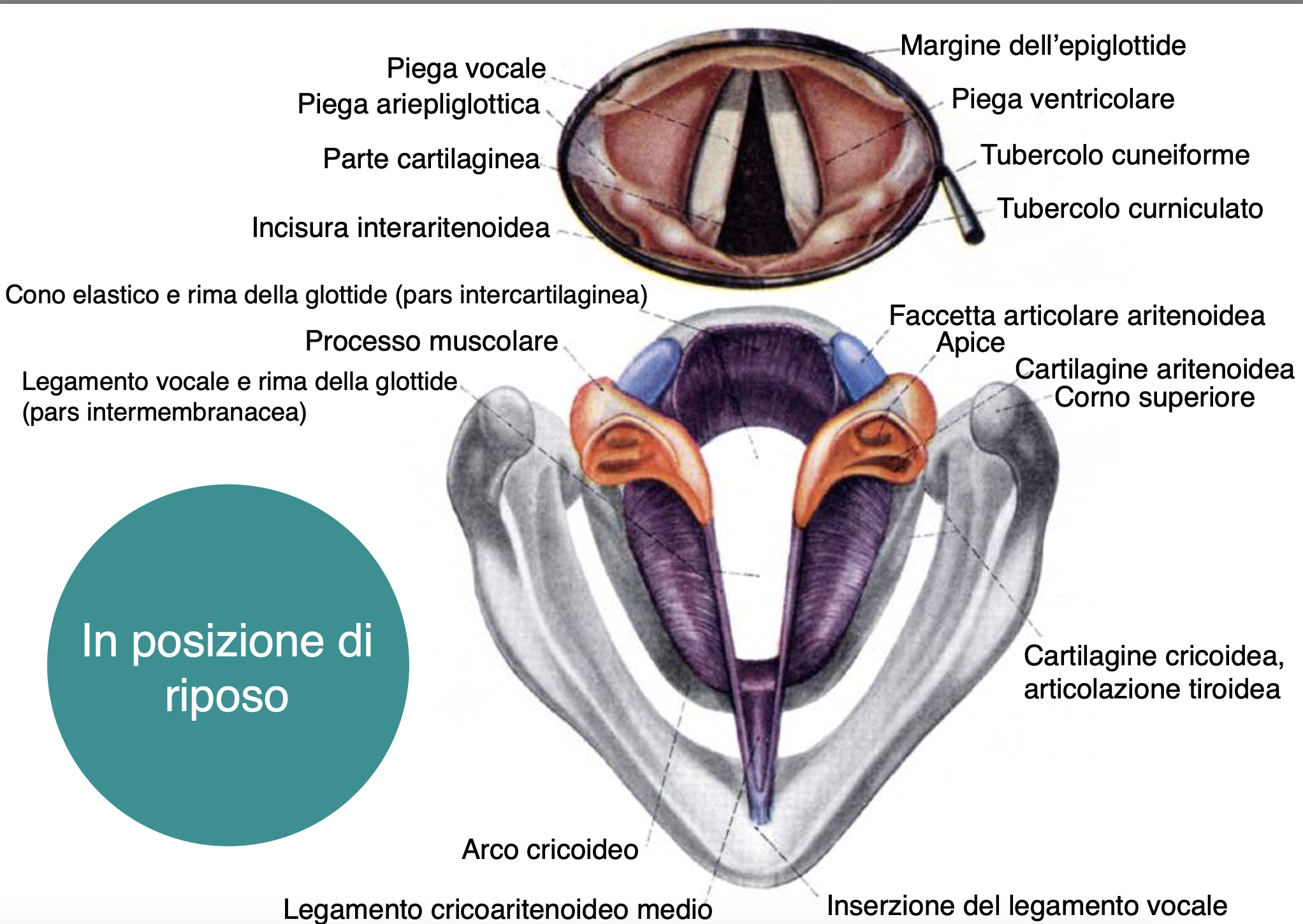 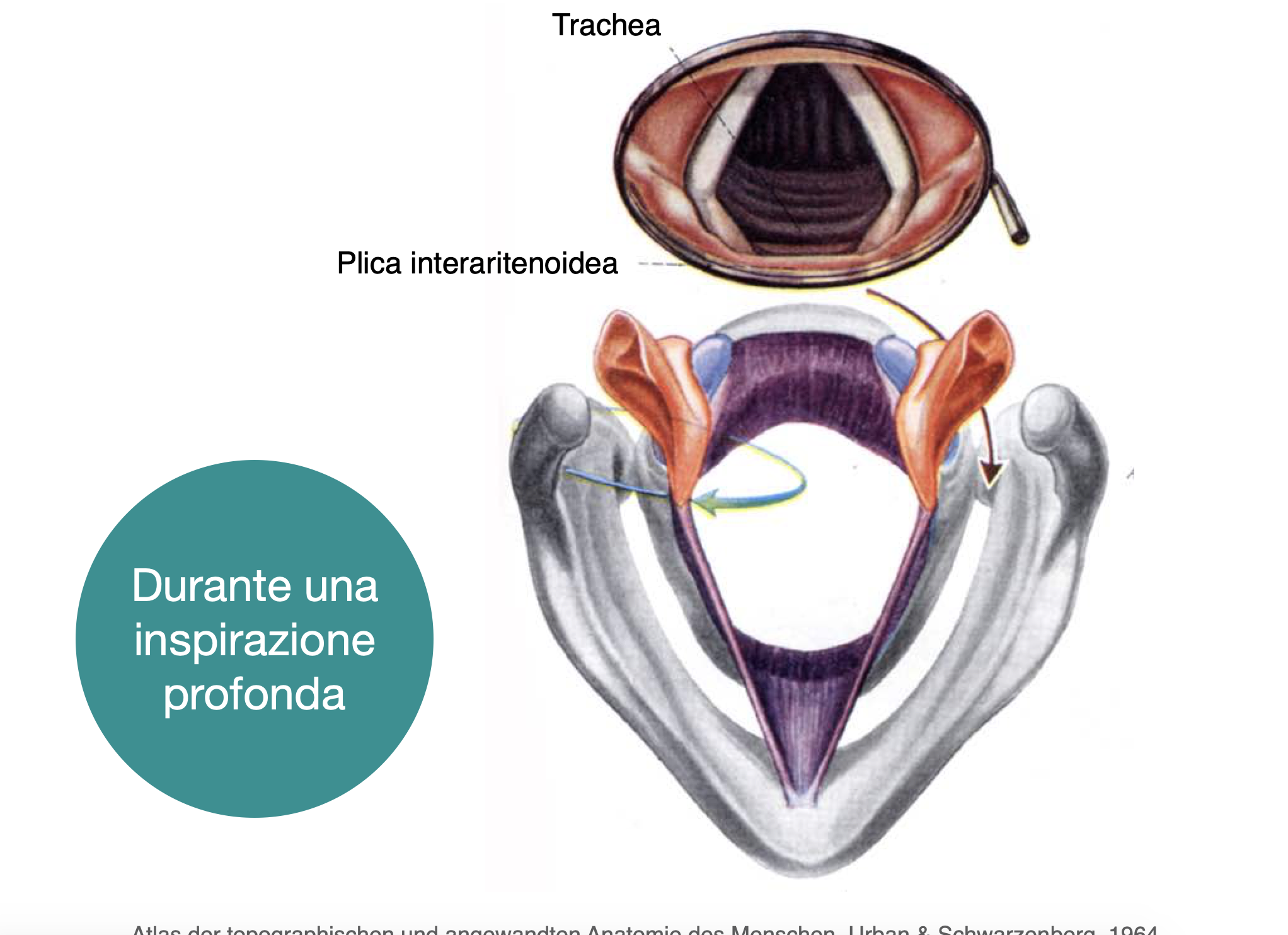 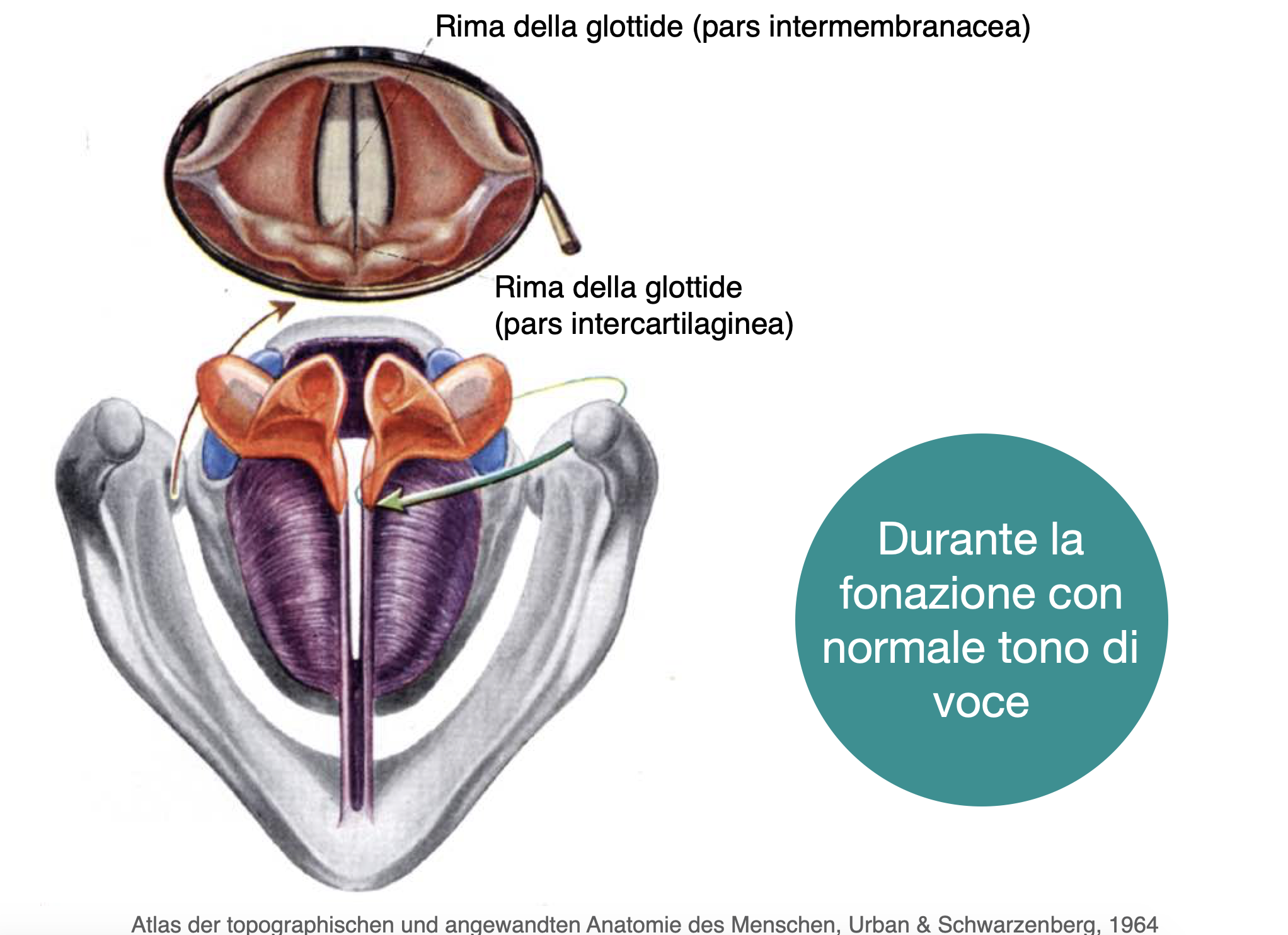 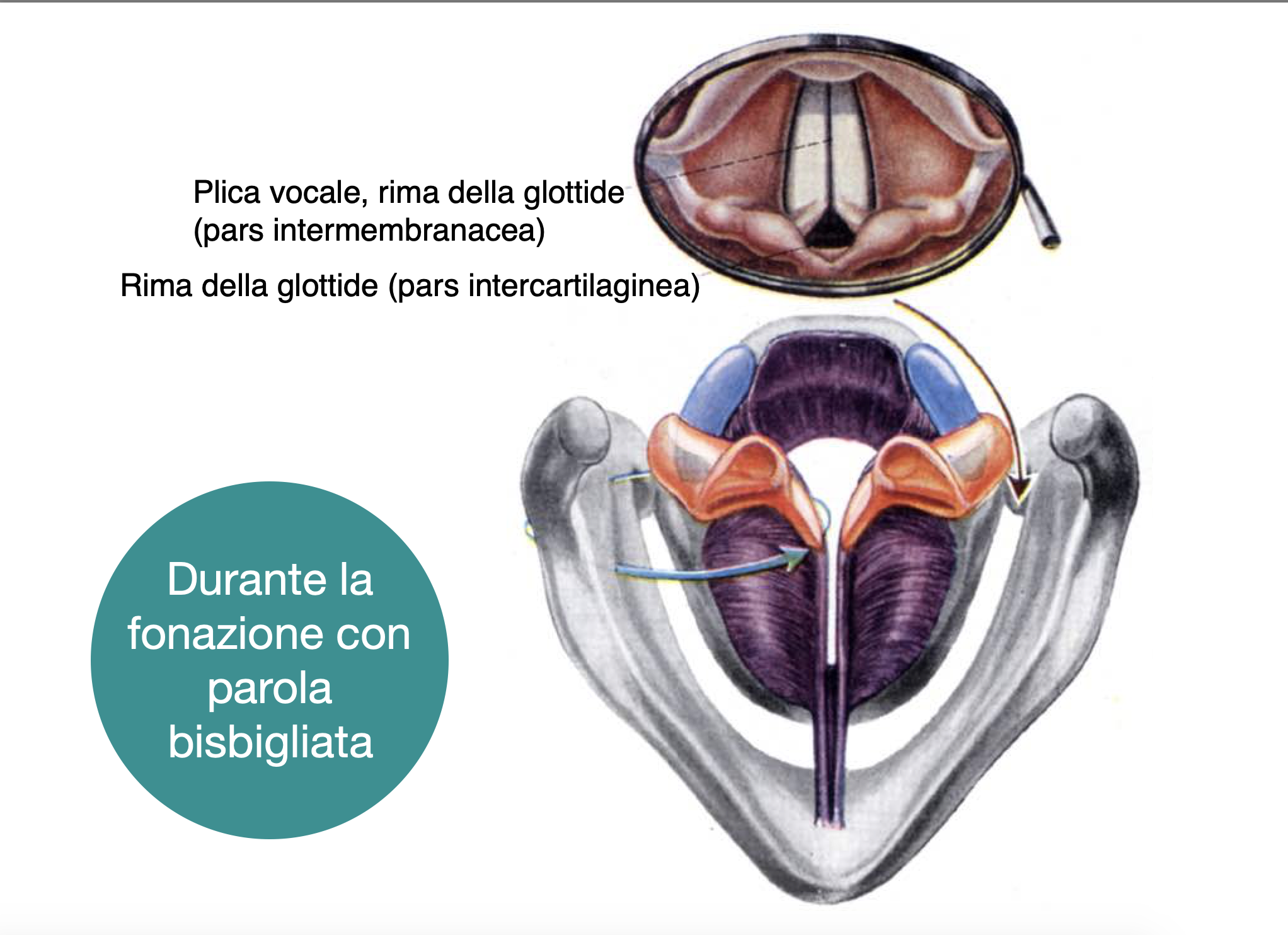 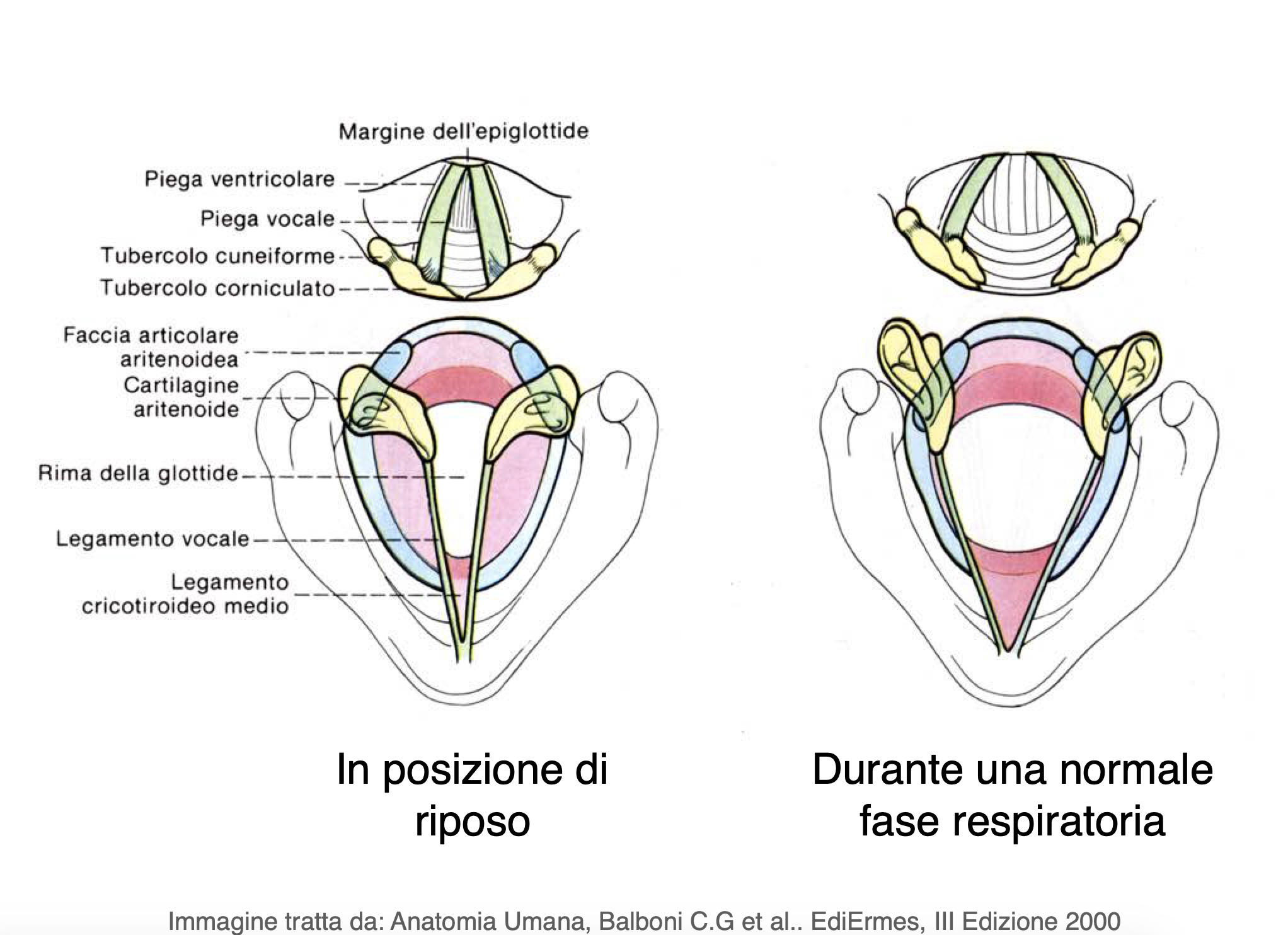 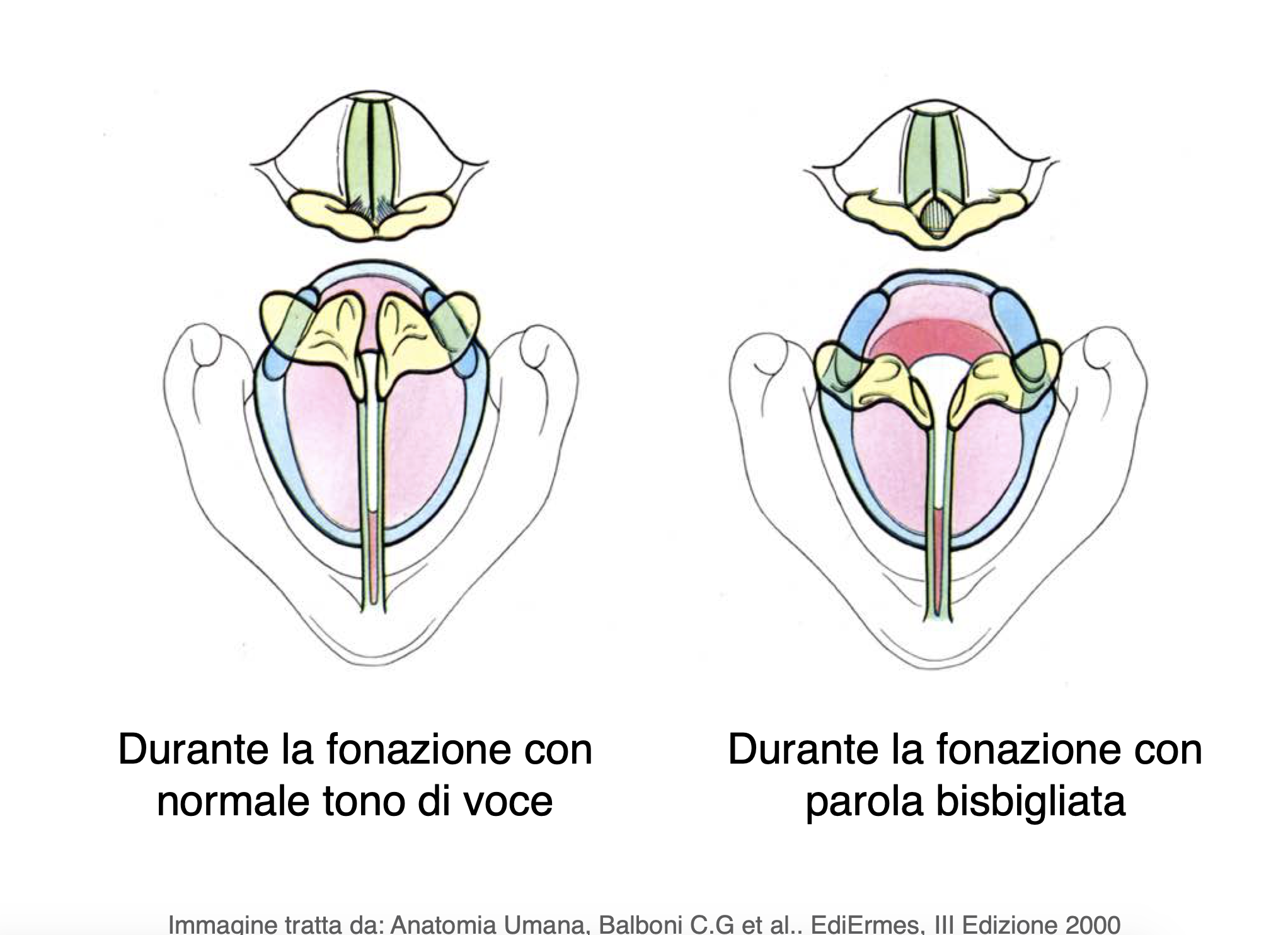 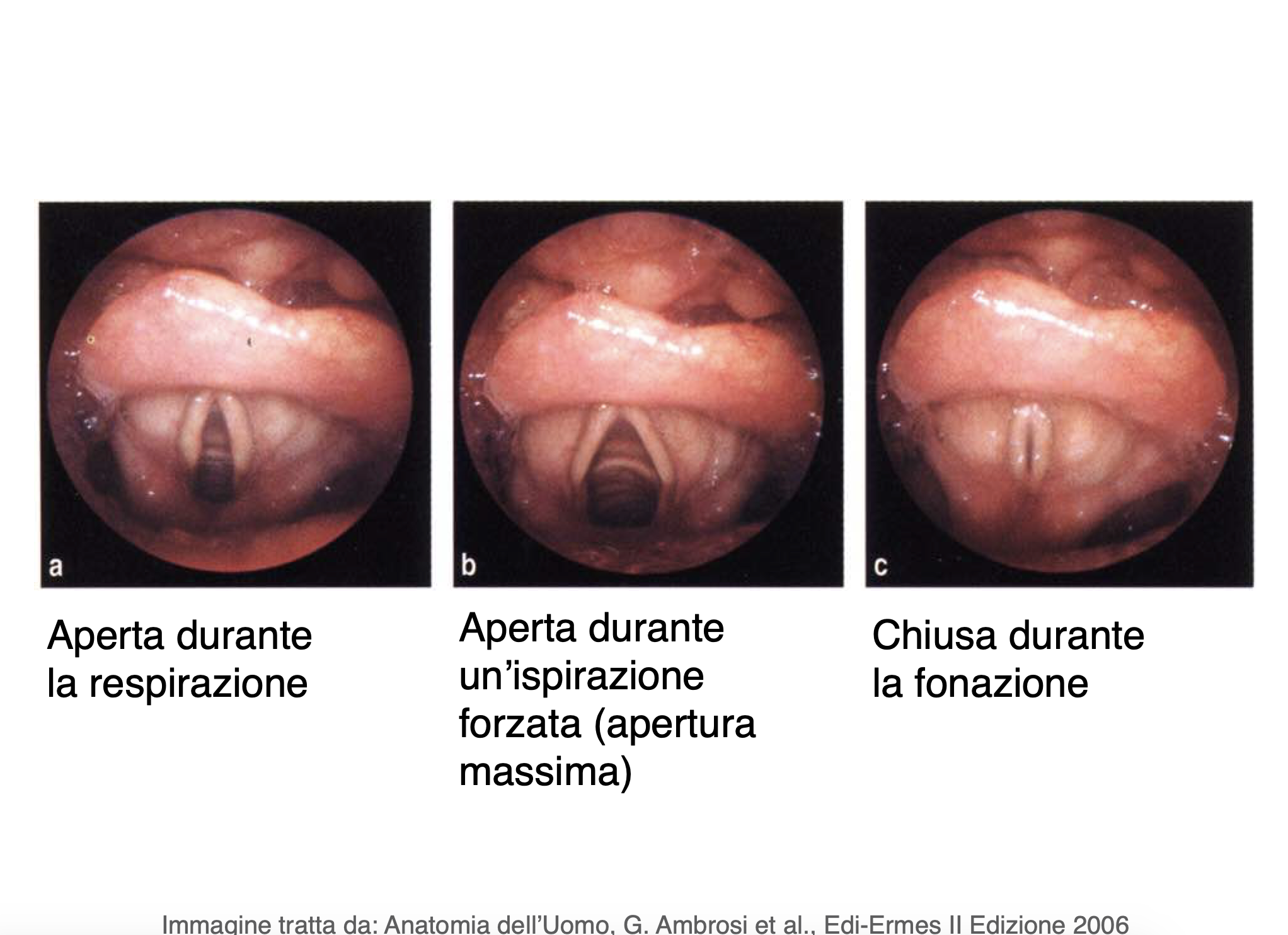 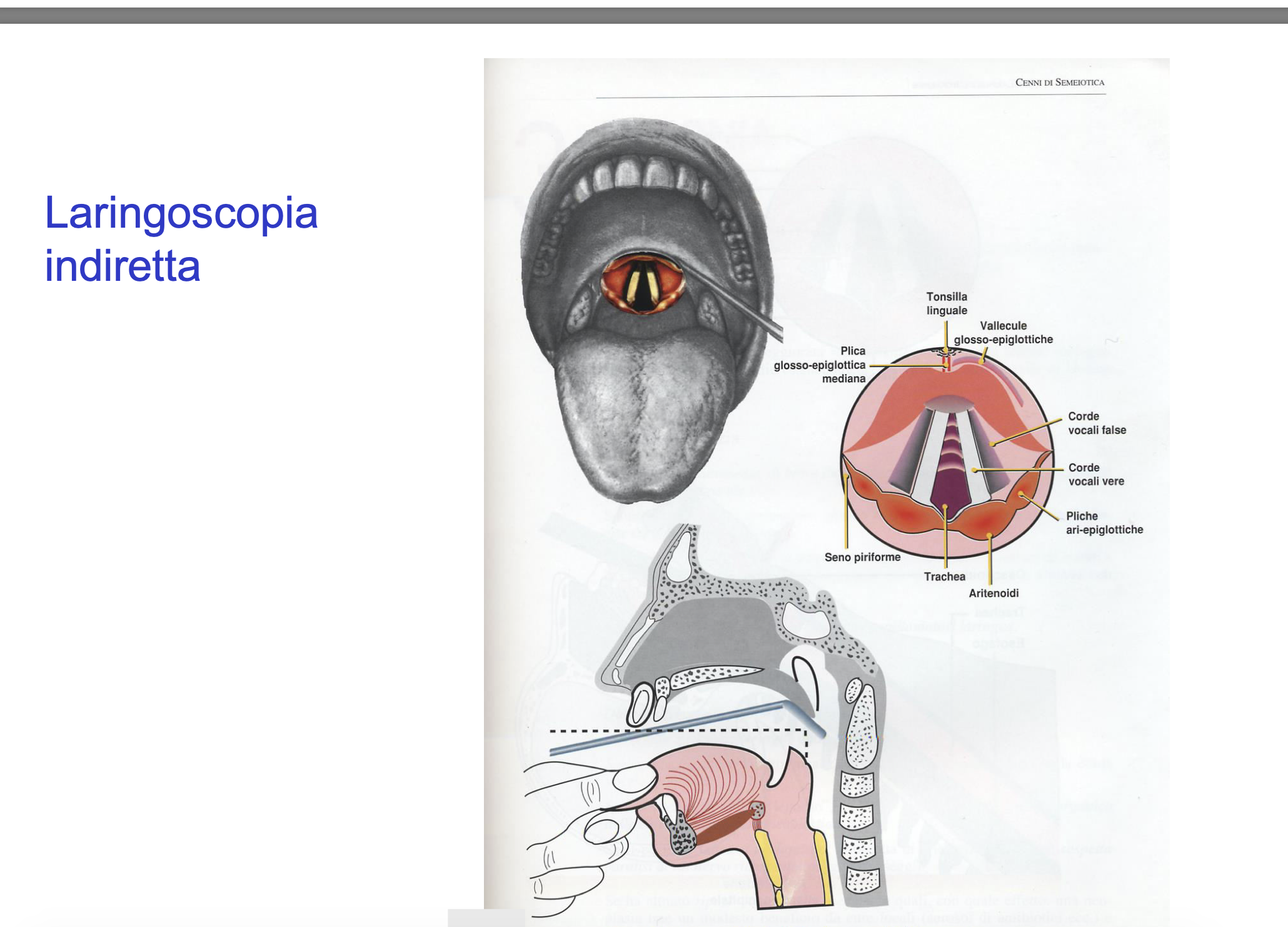 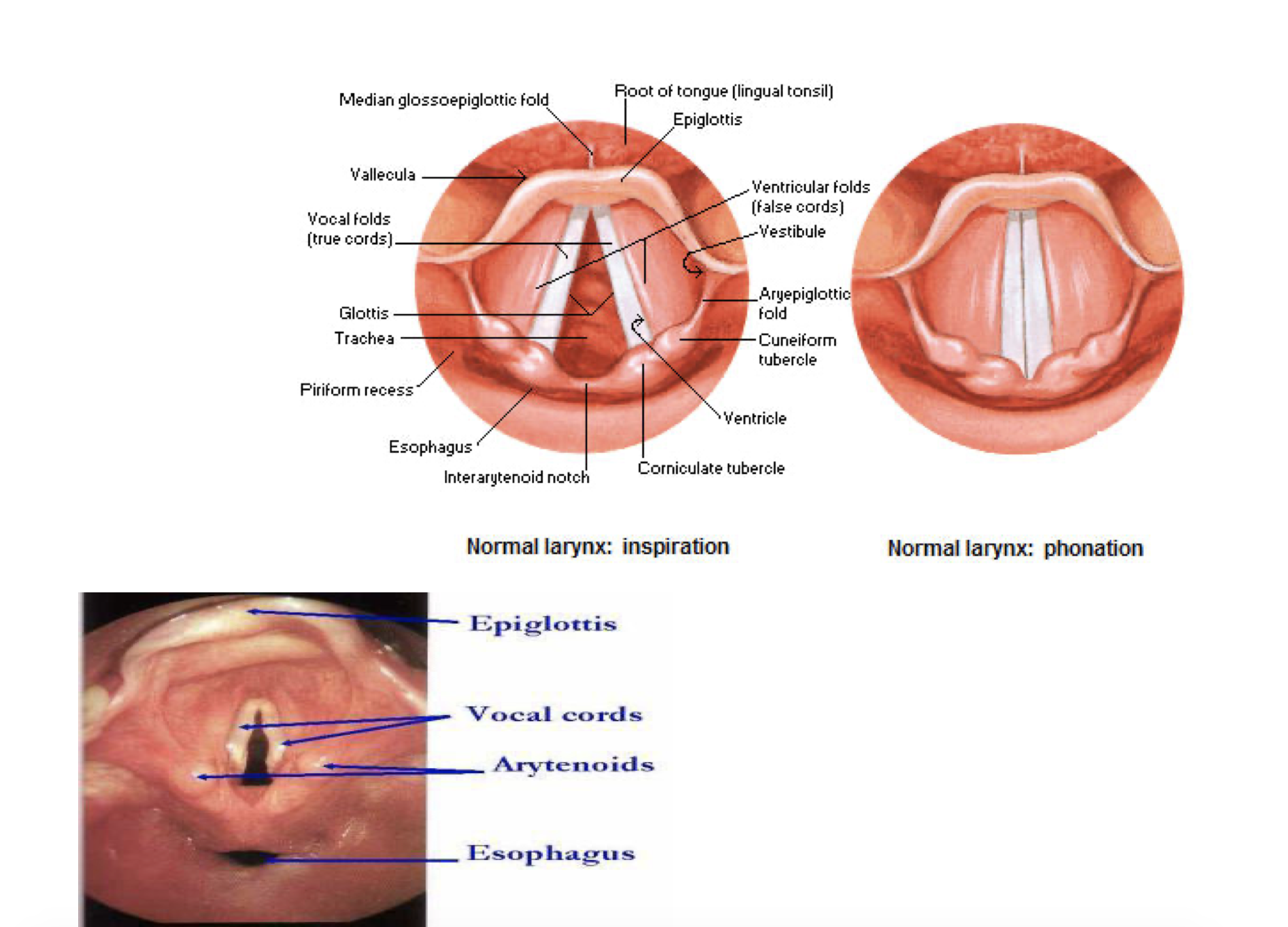 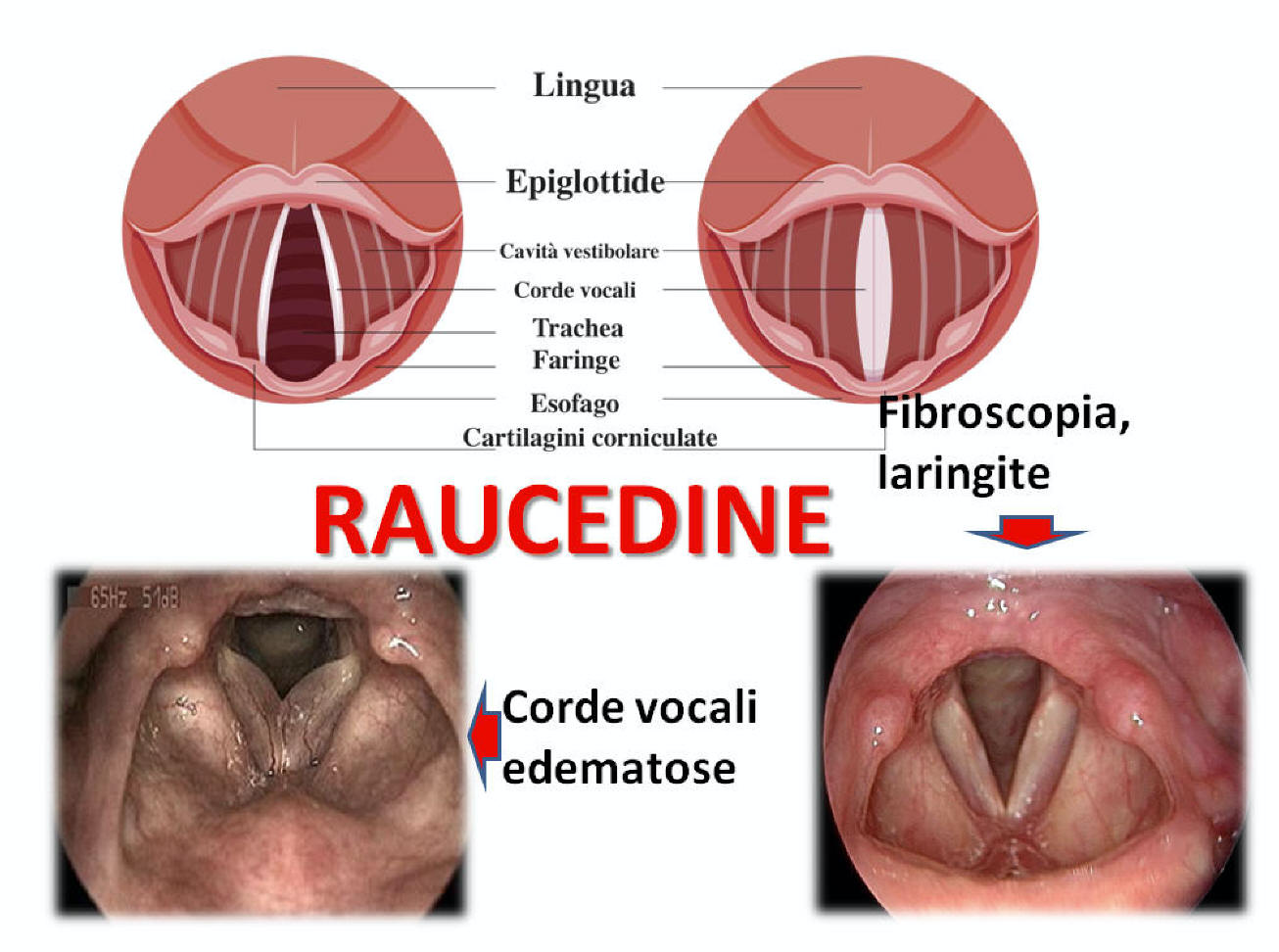 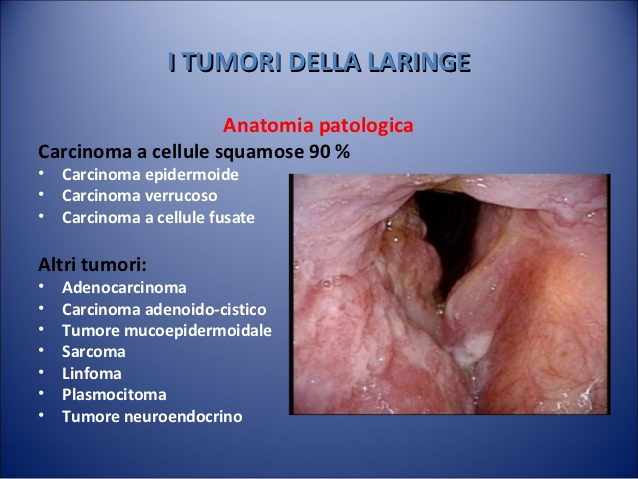